AIRWAY MANAGEMENT
R1 เกียรติศักดิ์ / อ.ศิริลักษณ์
Outline
Airway anatomy and function
Evaluation of airway 
Clinical management of the airway
Difficult airway management
Take home massage
Airway anatomy
Upper airway
Lower airway
Nasal
 Oral cavities
 Pharynx 
 Larynx
Trachea
 Tracheobronchial tree
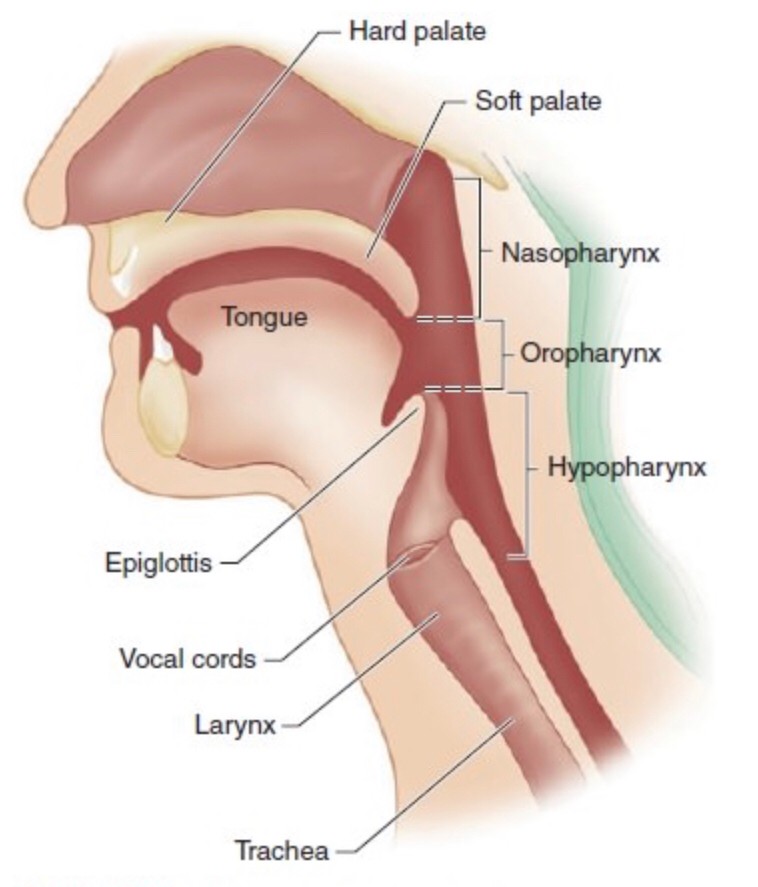 Oral cavity
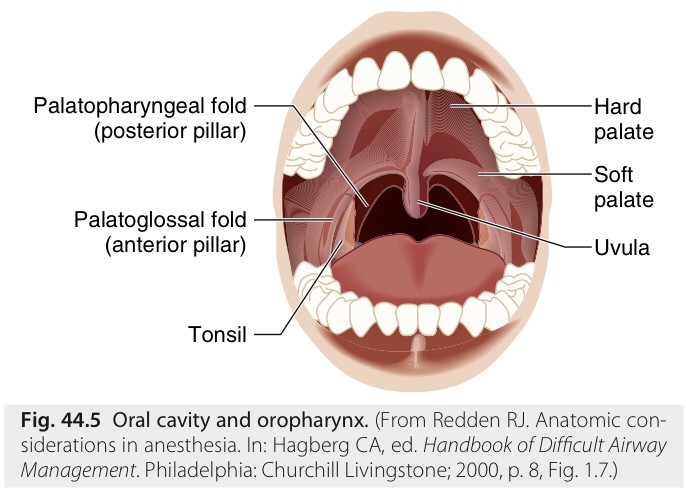 Miller’s Anesthesia 9th Edition
Pharynx
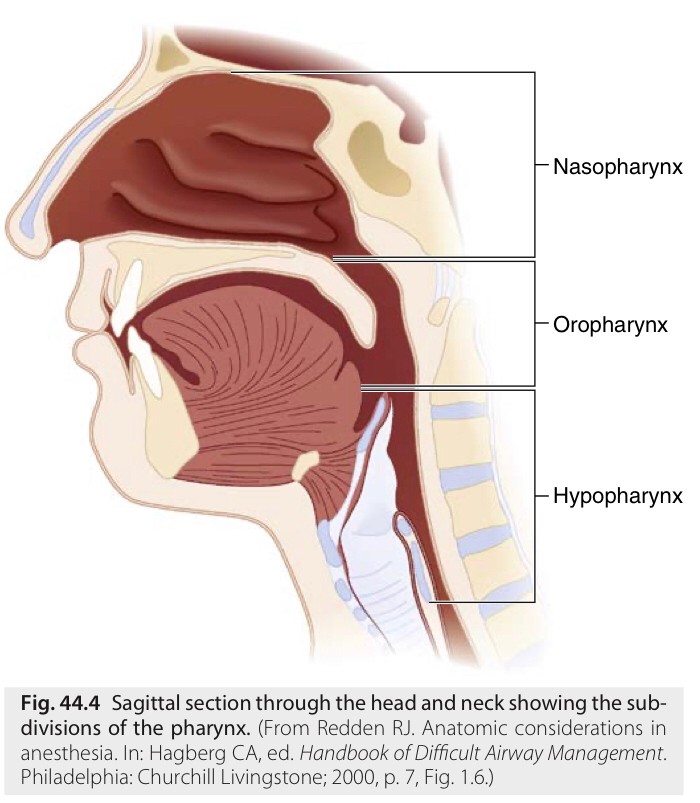 Miller’s Anesthesia 9th Edition
Larynx
Protective mechanism 
Phonation
Location : C3-C6 vertebrae in adult  
	           C2-C3 vertebrae in infant	
Narrowest portion : Vocal cord in adult
			  Cricoid cartilage in children
Cricoid cartilage complete ring :  > 8 years
Larynx
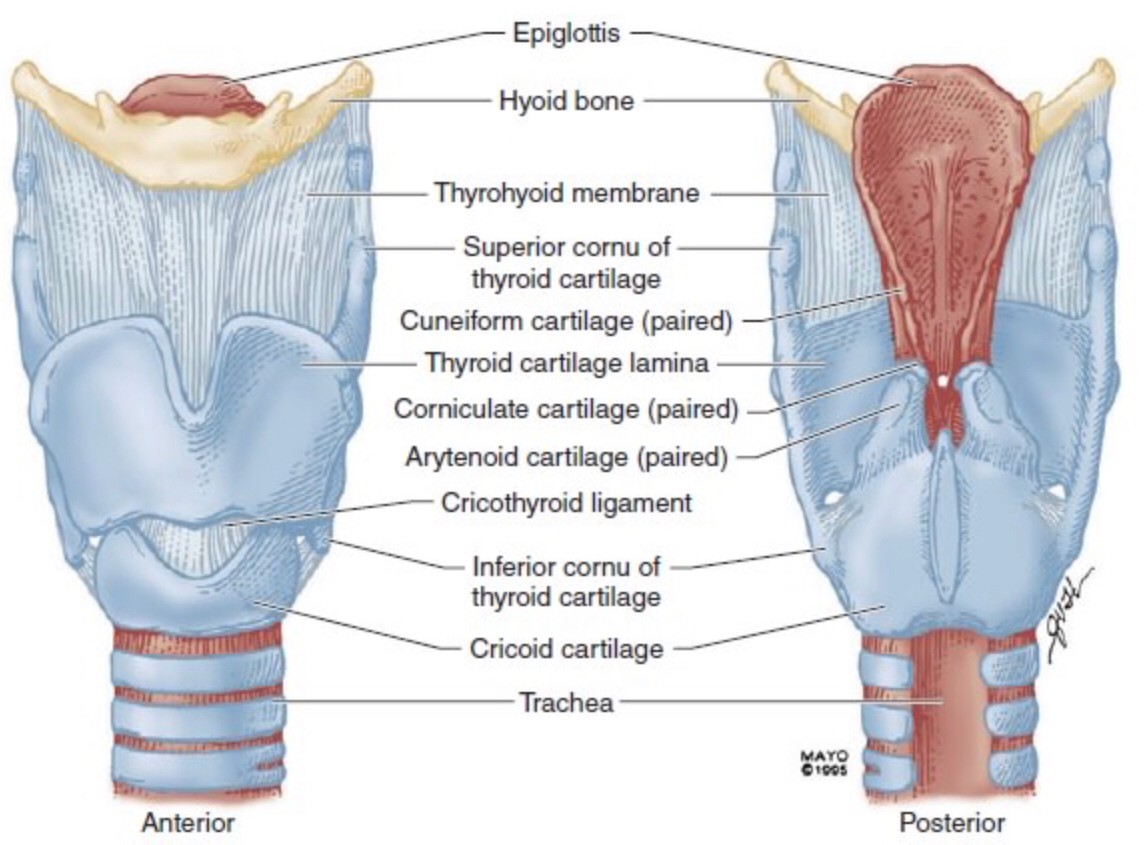 Larynx
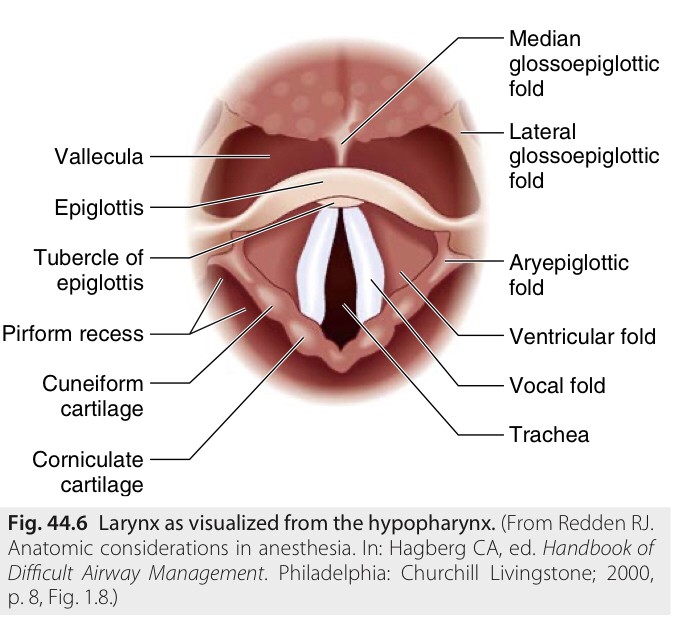 Miller’s Anesthesia 9th Edition
Nerve supply
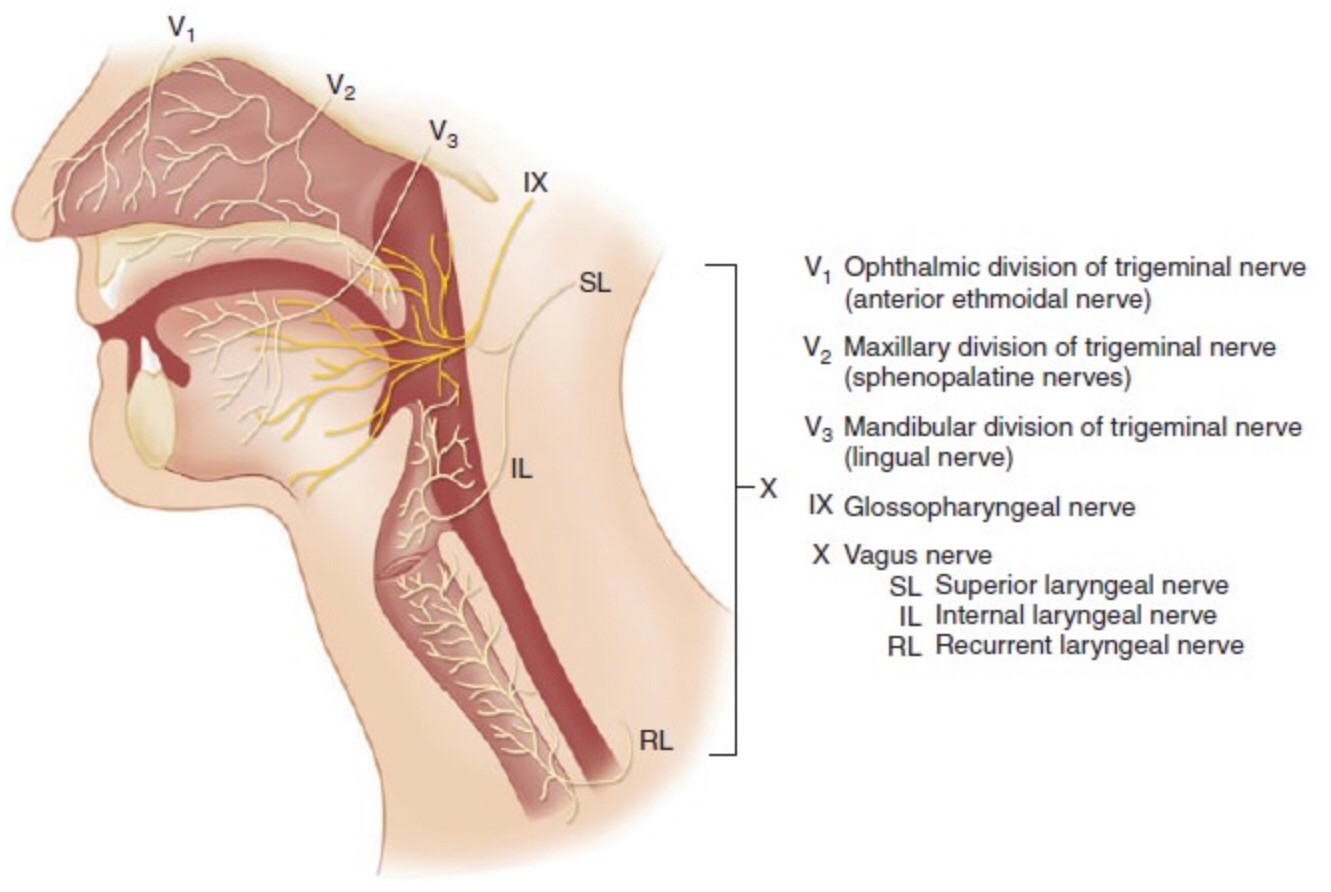 Innervation
Superior Laryngeal Nerve
Recurrent Laryngeal Nerve
Internal branch : sensory from tongue to vocal cord
 External branch : Motor  cricothyroid muscle
Sensory below vocal cord
 Intrinsic muscle except cricothyroid muscle
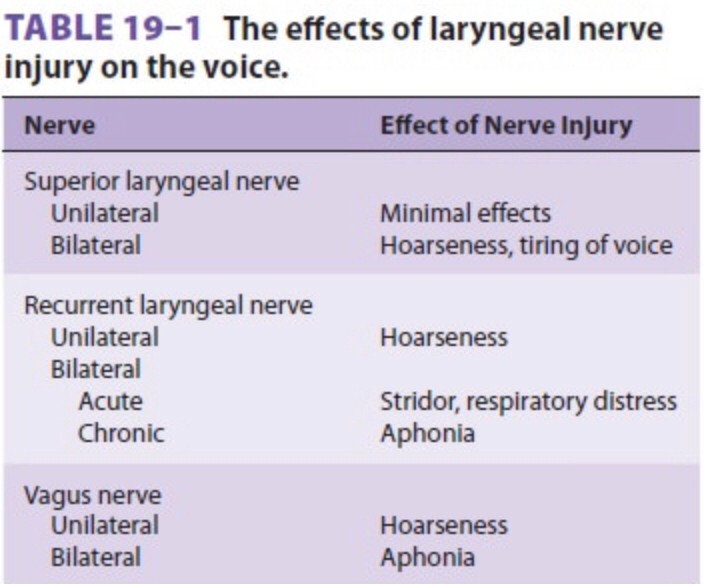 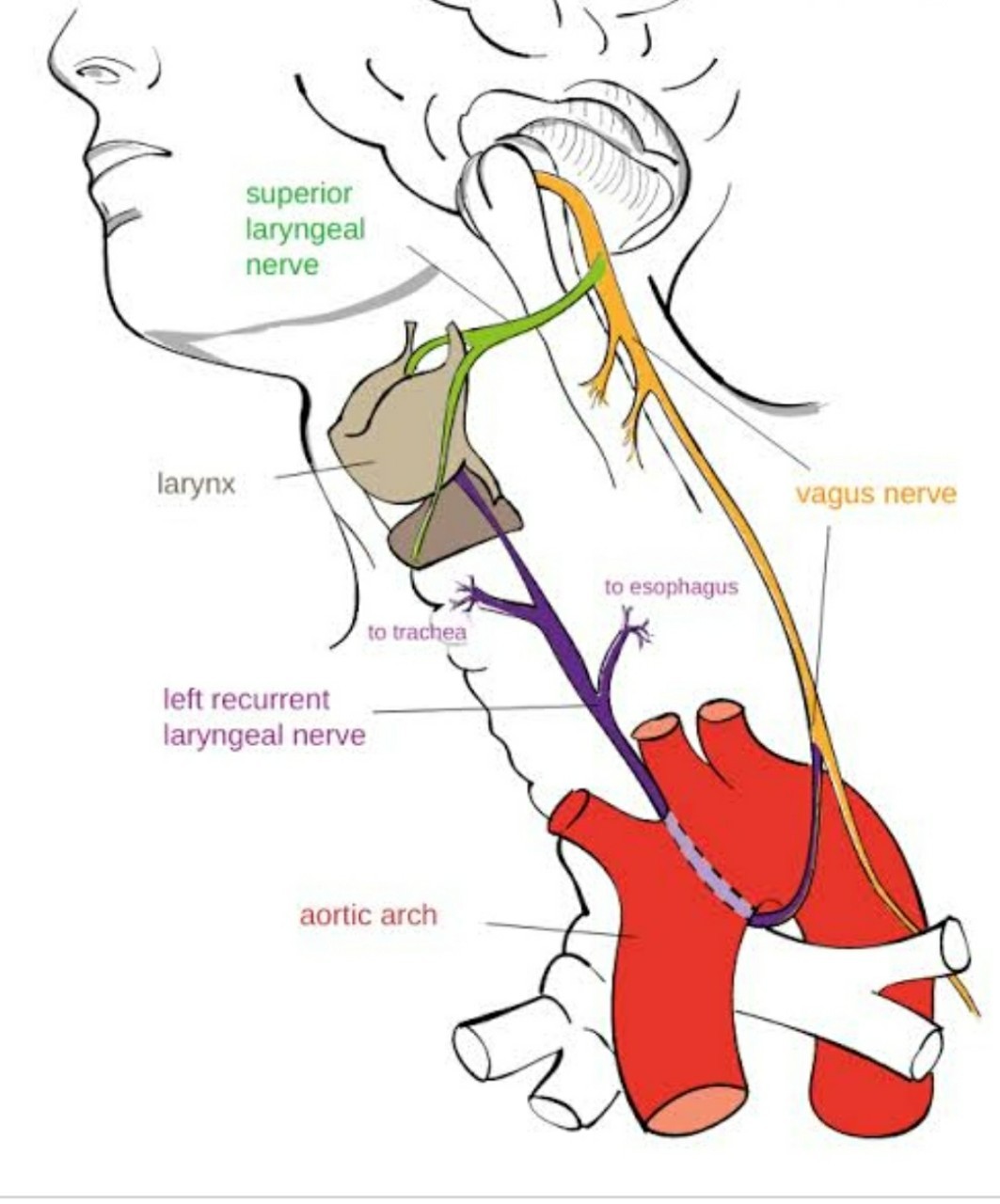 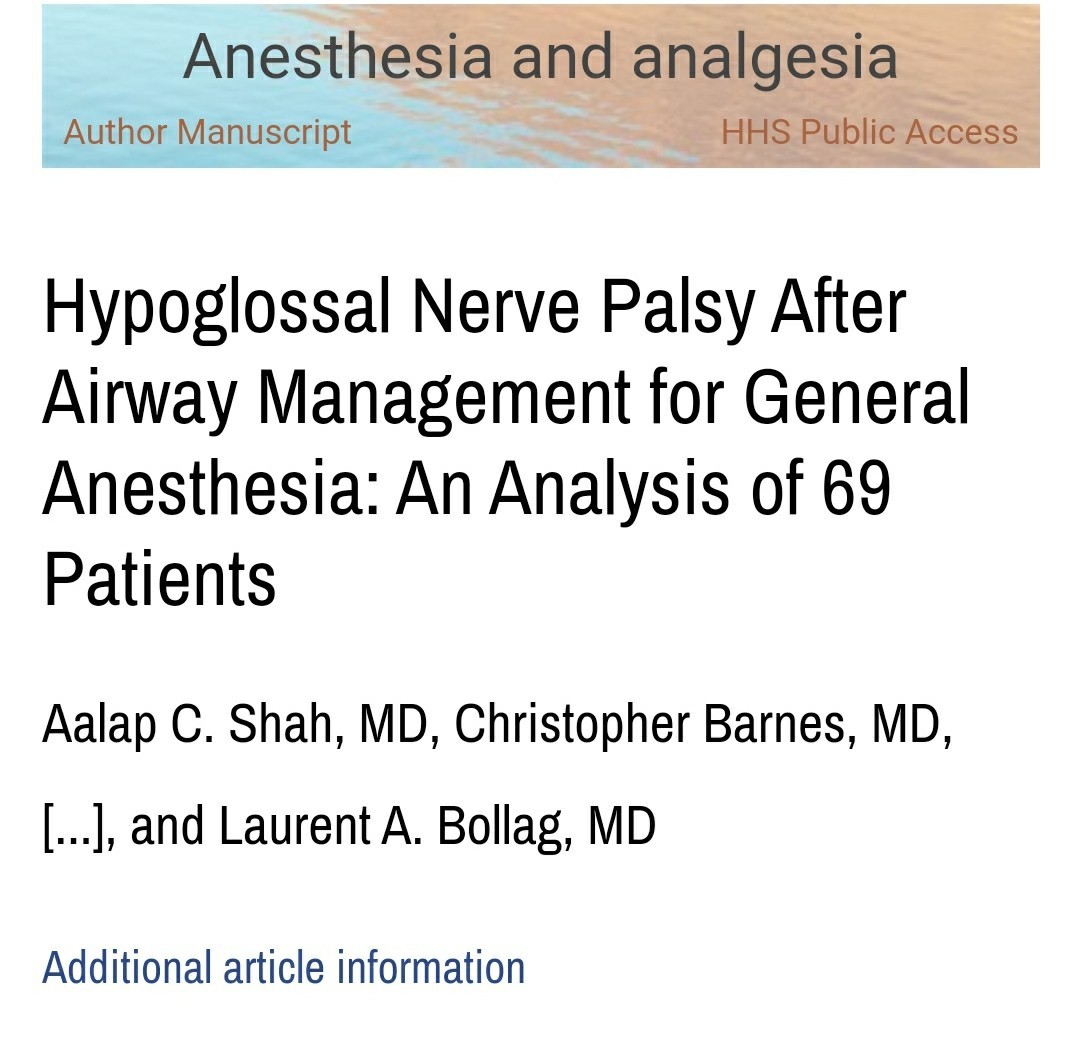 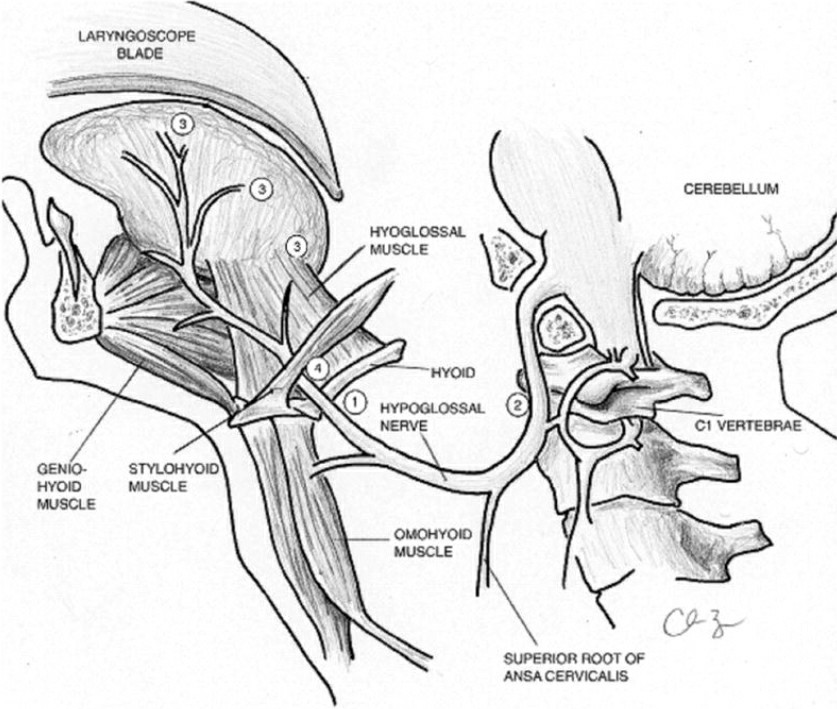 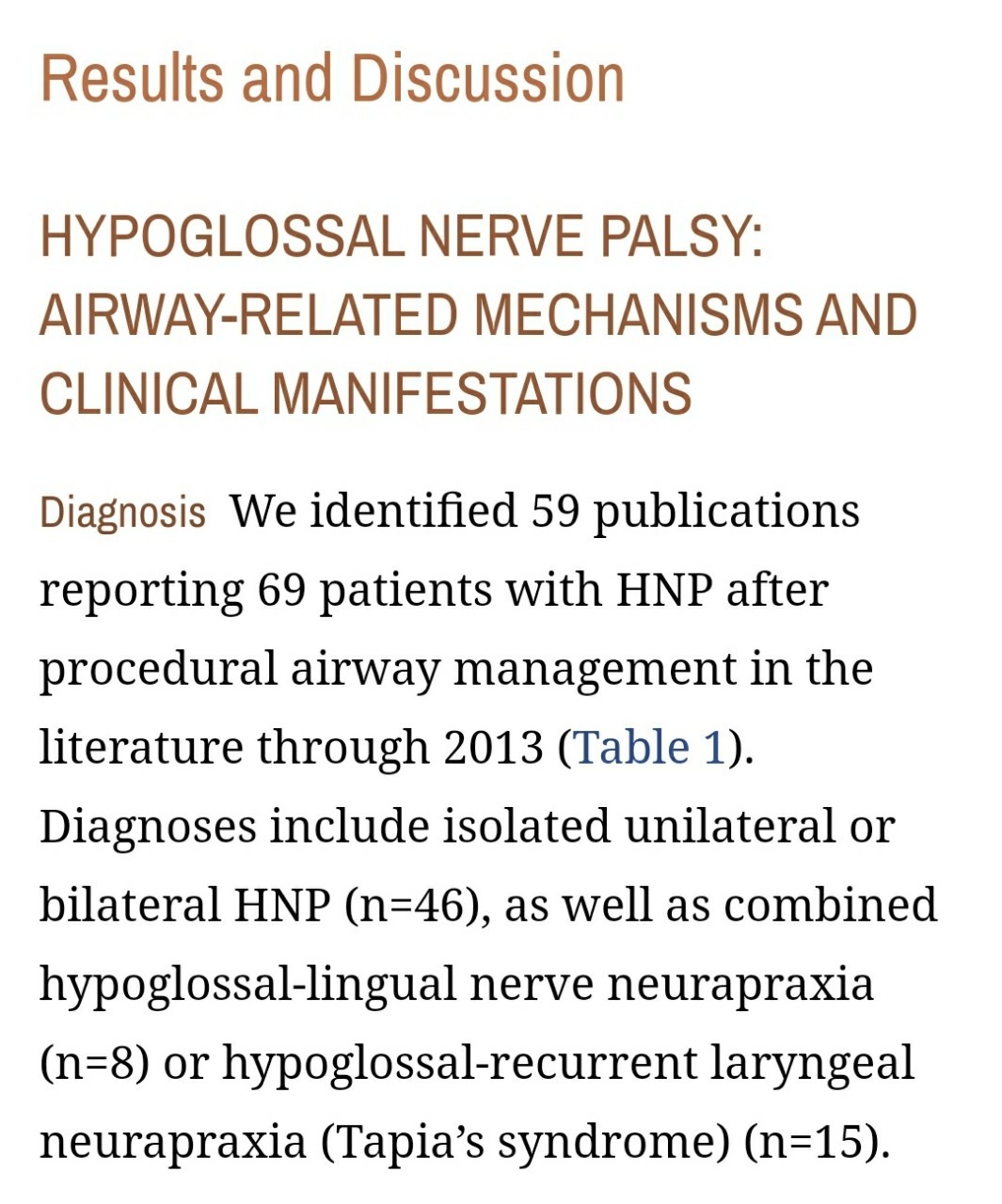 Evaluation of airway
History
Physical examination
Screening test
History
History of the patient’s airway experience
Review of previous anesthetic
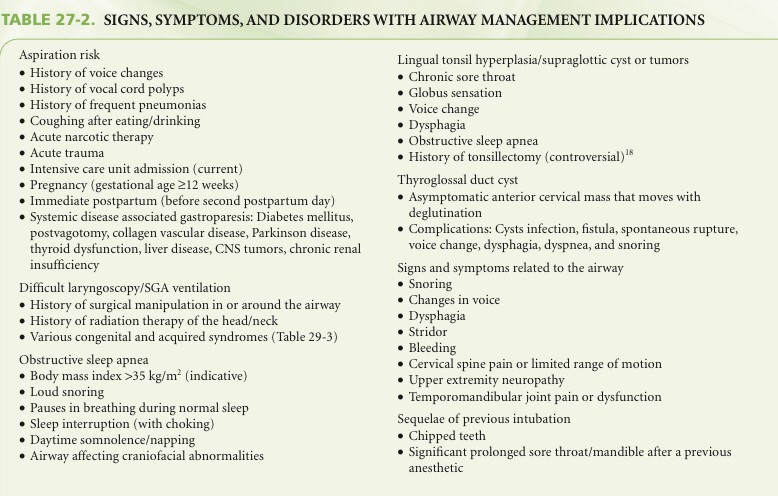 Clinical anesthesia/edited by Paul G. Barash 7th ed.
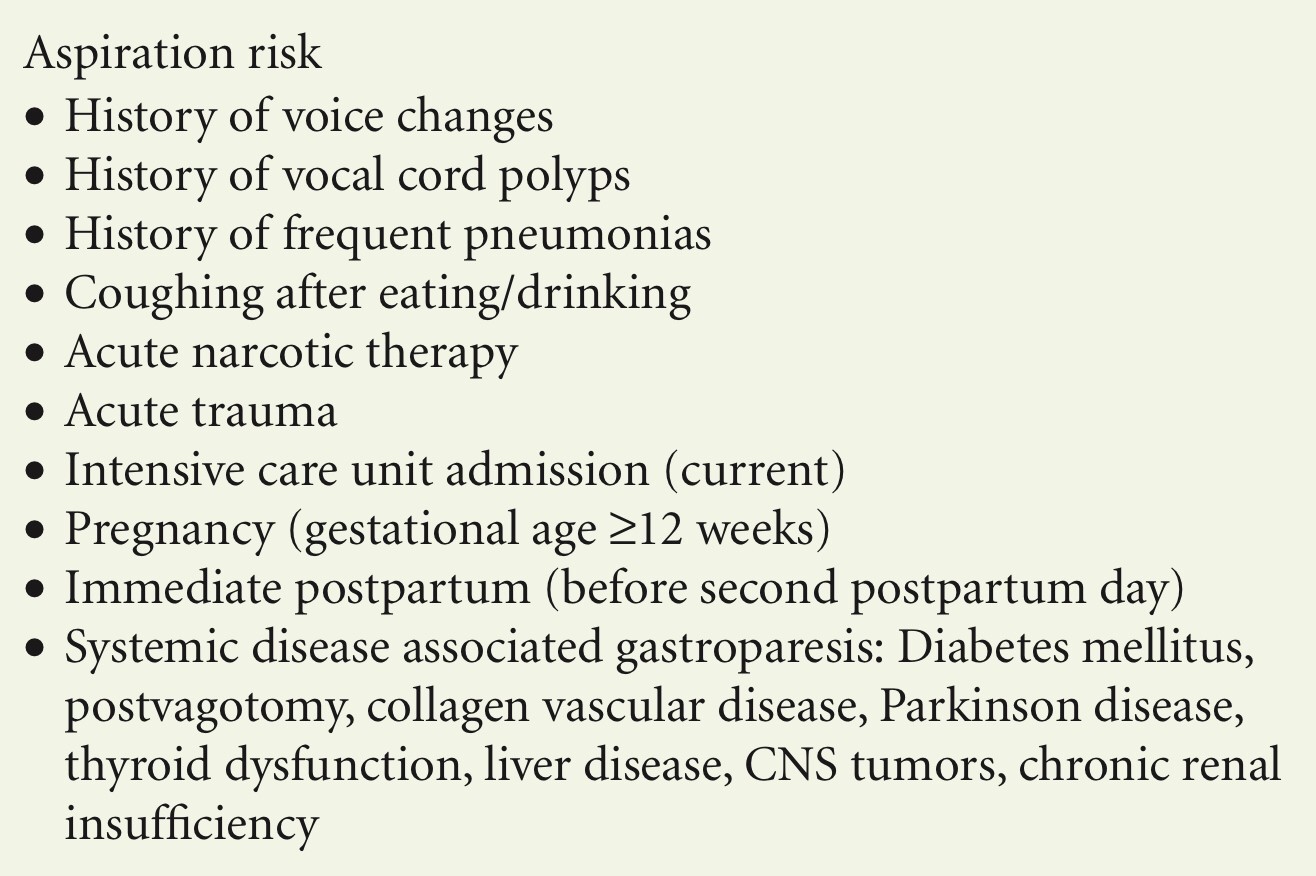 Clinical anesthesia/edited by Paul G. Barash 7th ed.
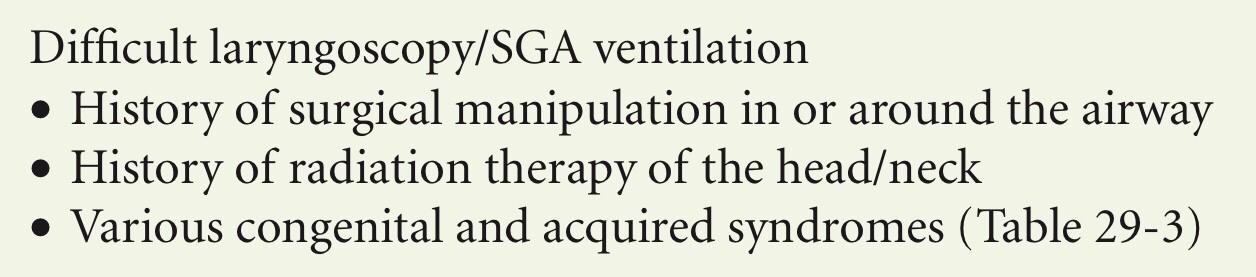 Clinical anesthesia/edited by Paul G. Barash 7th ed.
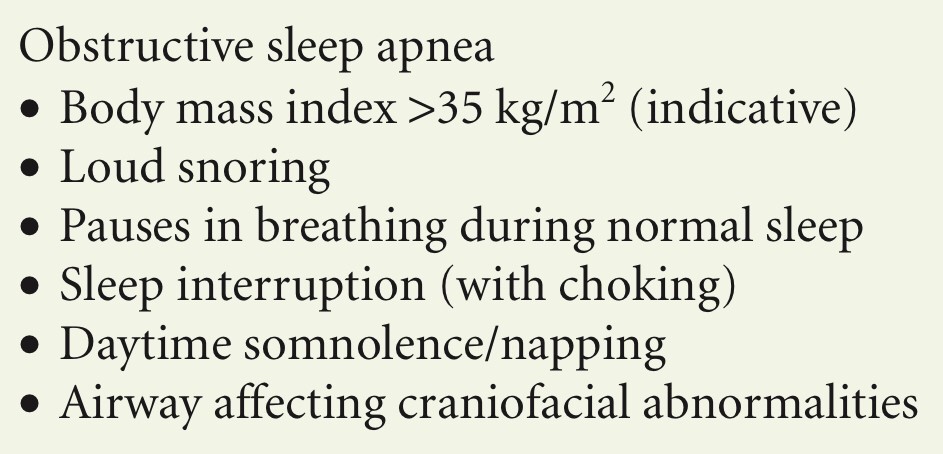 Clinical anesthesia/edited by Paul G. Barash 7th ed.
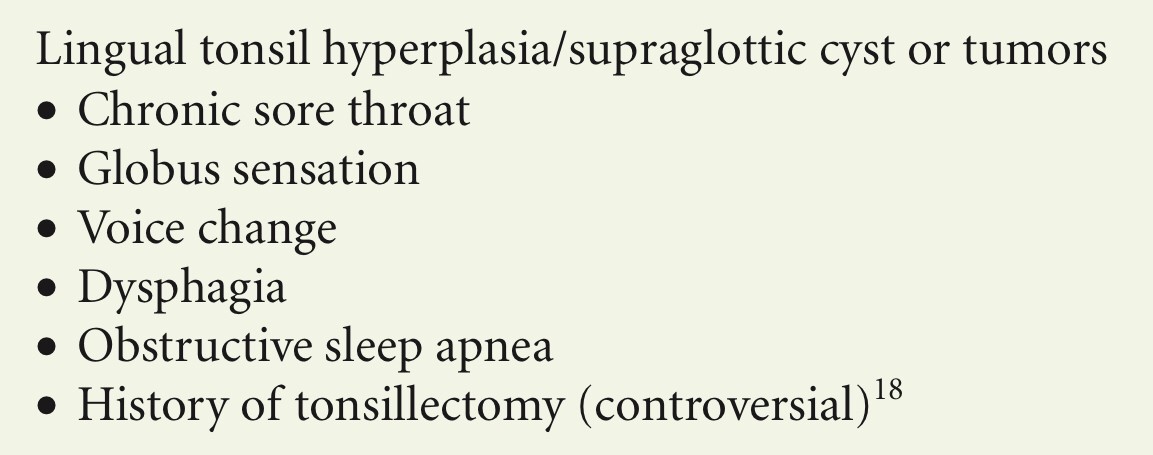 Clinical anesthesia/edited by Paul G. Barash 7th ed.
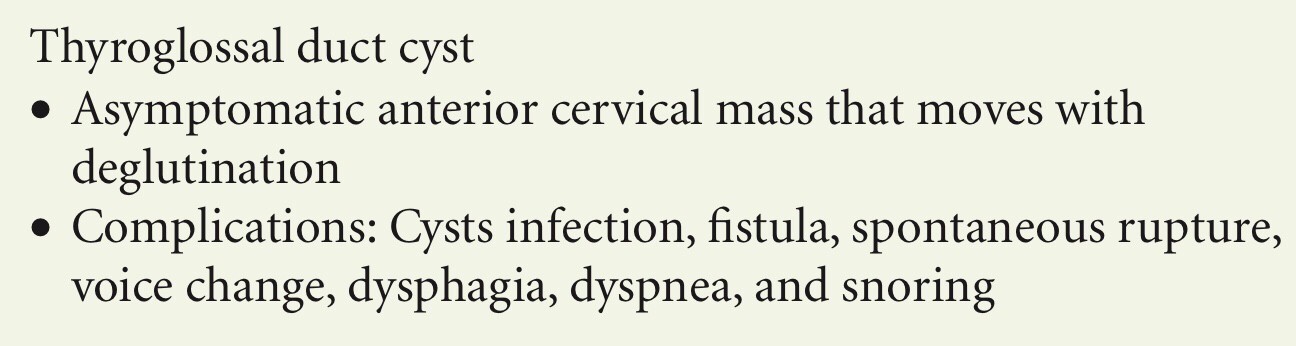 Clinical anesthesia/edited by Paul G. Barash 7th ed.
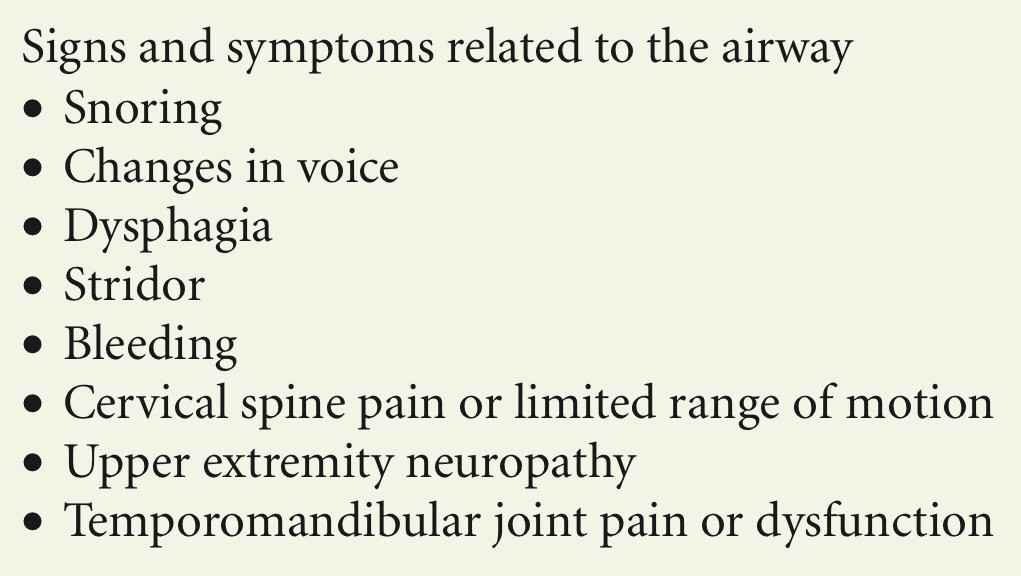 Clinical anesthesia/edited by Paul G. Barash 7th ed.
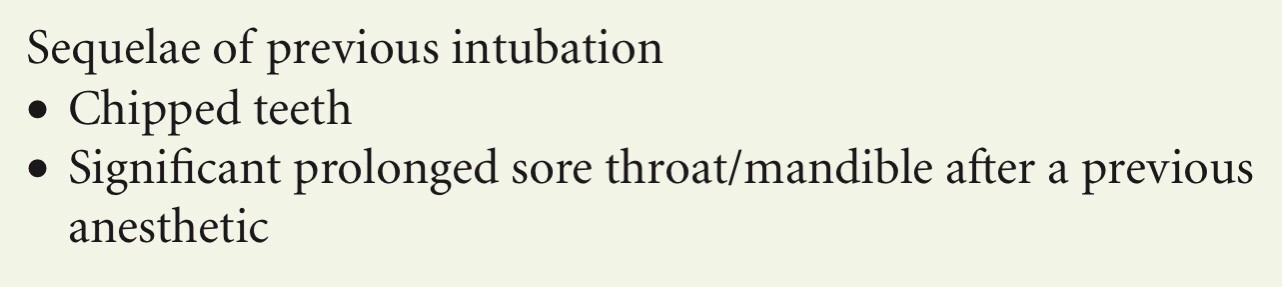 Clinical anesthesia/edited by Paul G. Barash 7th ed.
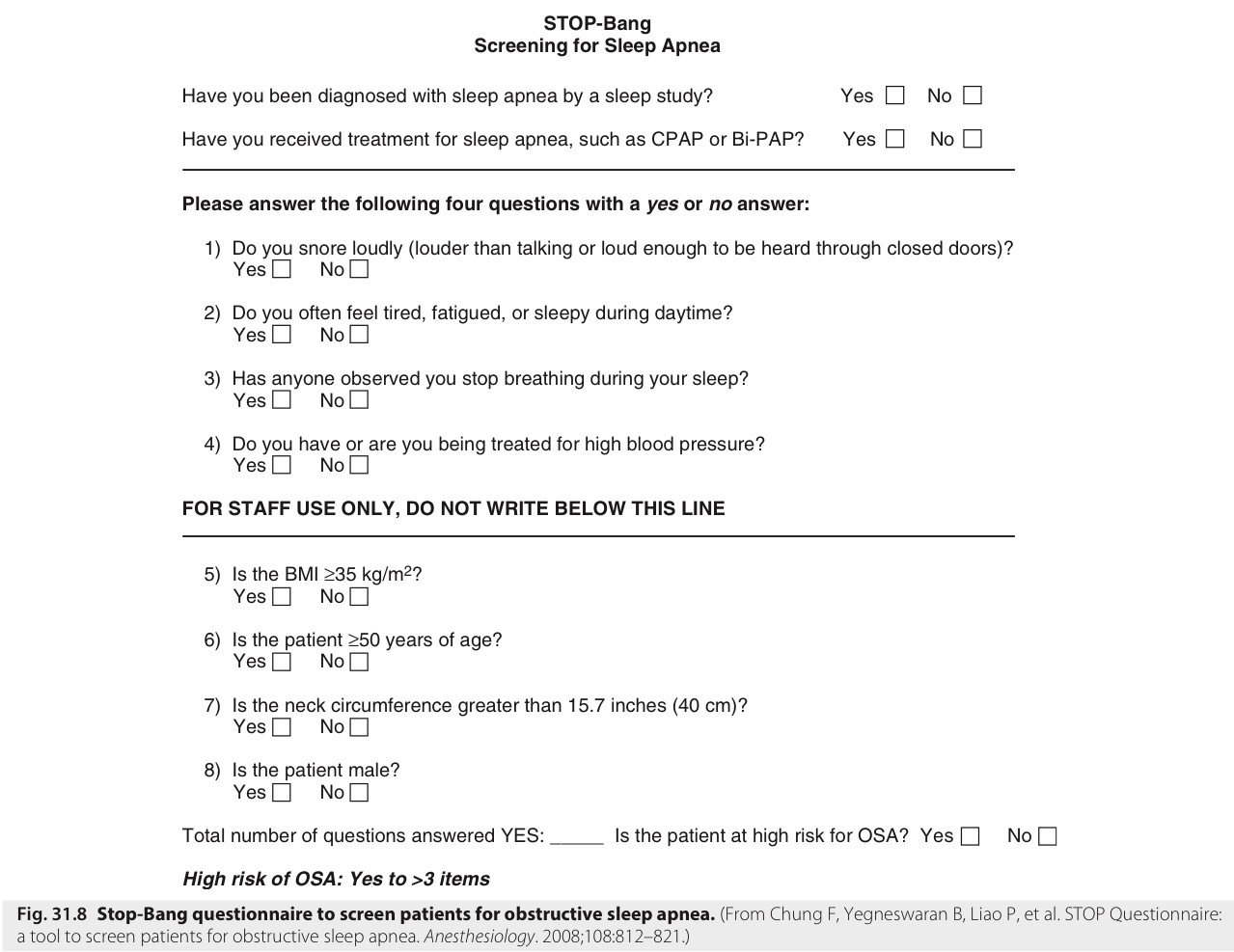 Miller’s Anesthesia 9th Edition
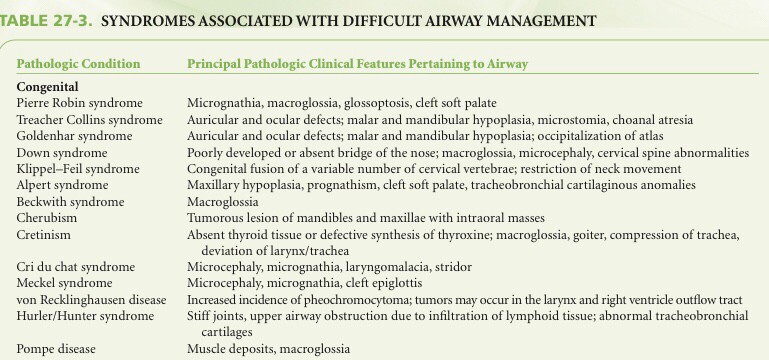 Clinical anesthesia/edited by Paul G. Barash 7th ed.
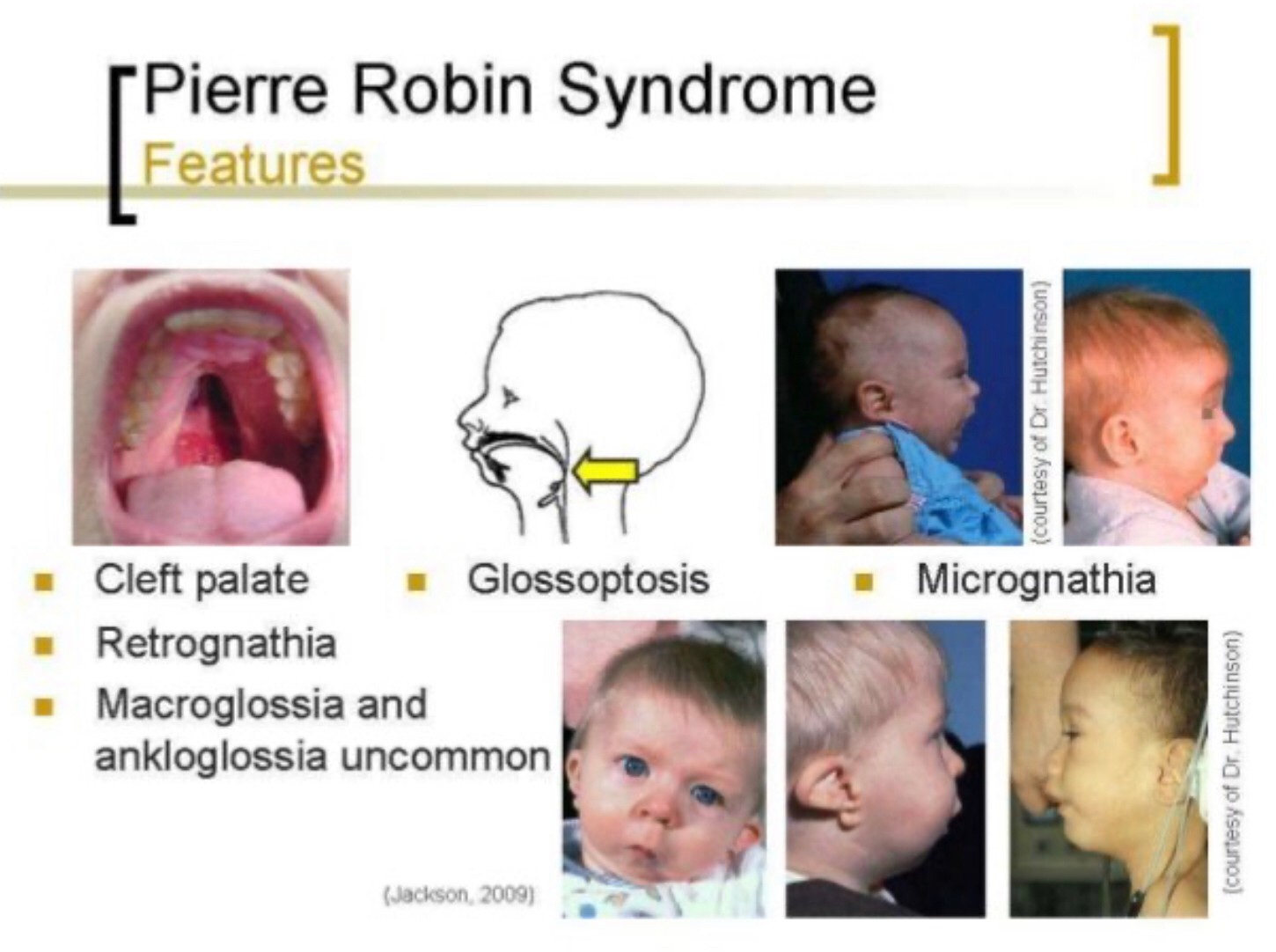 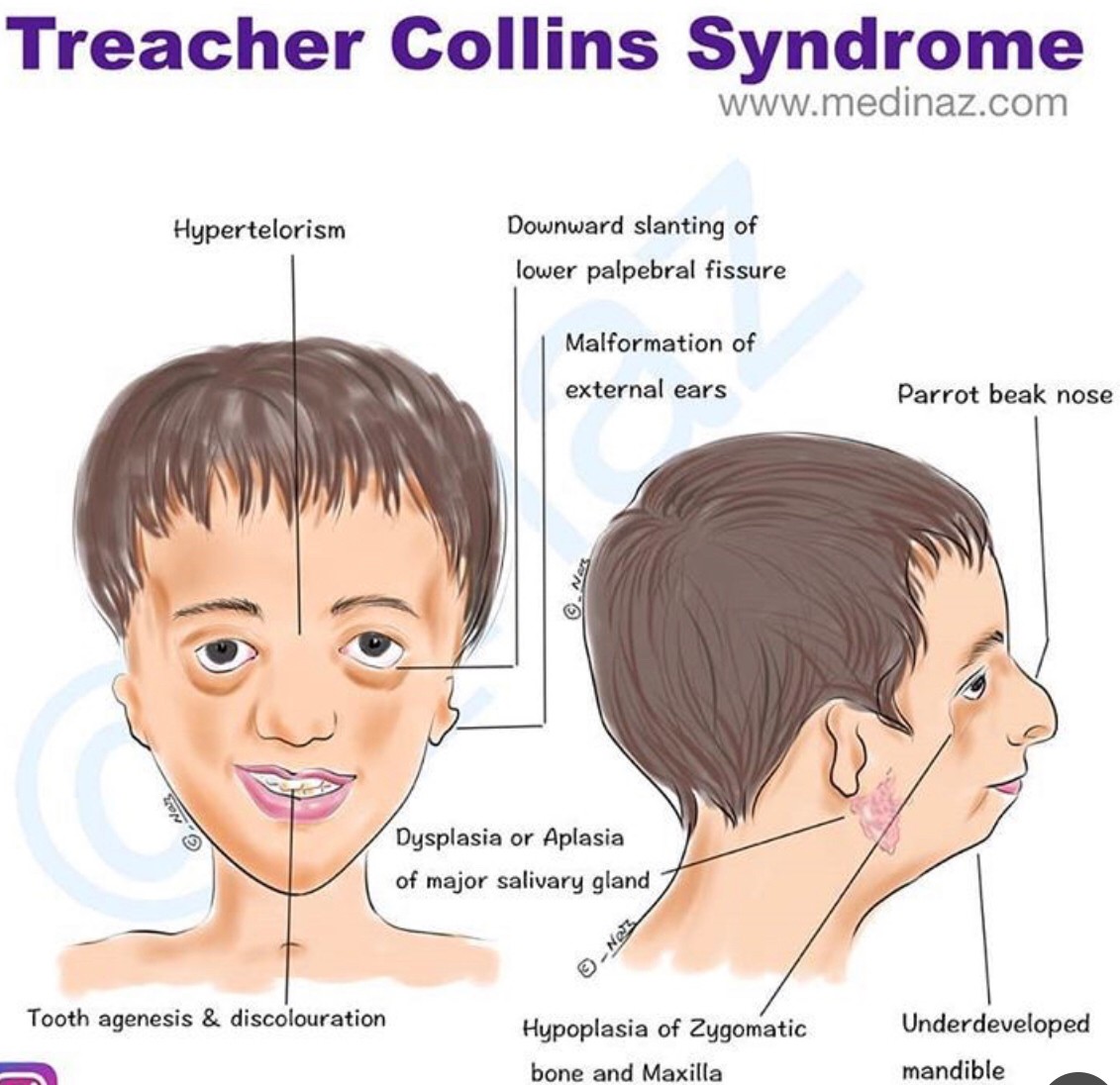 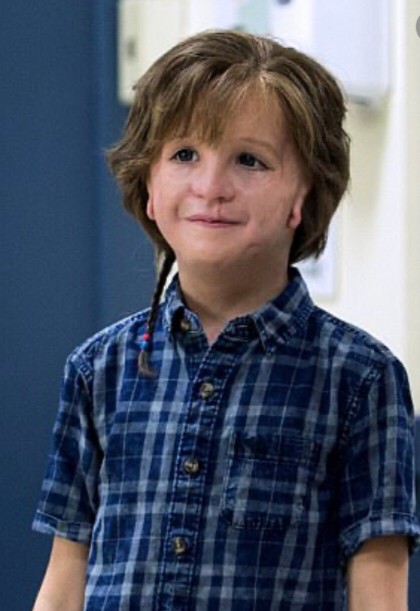 Goldenhar syndrome
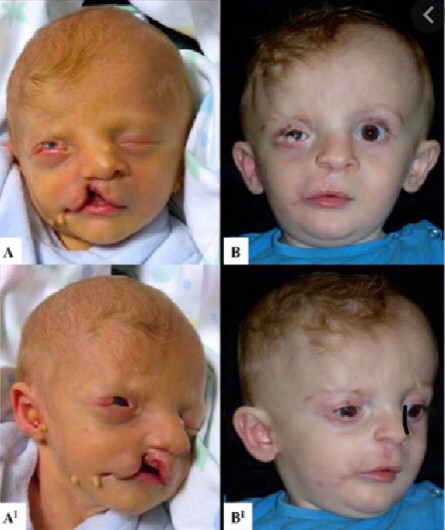 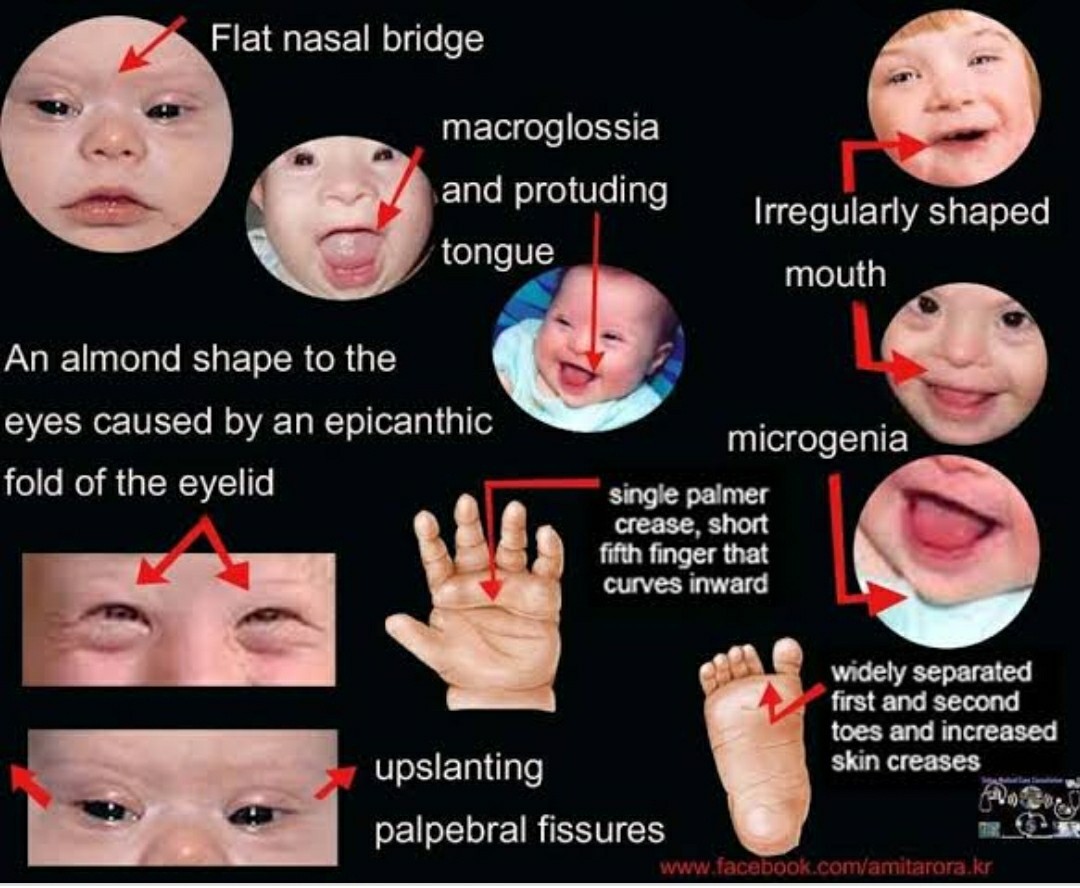 Klippel-Feil syndrome
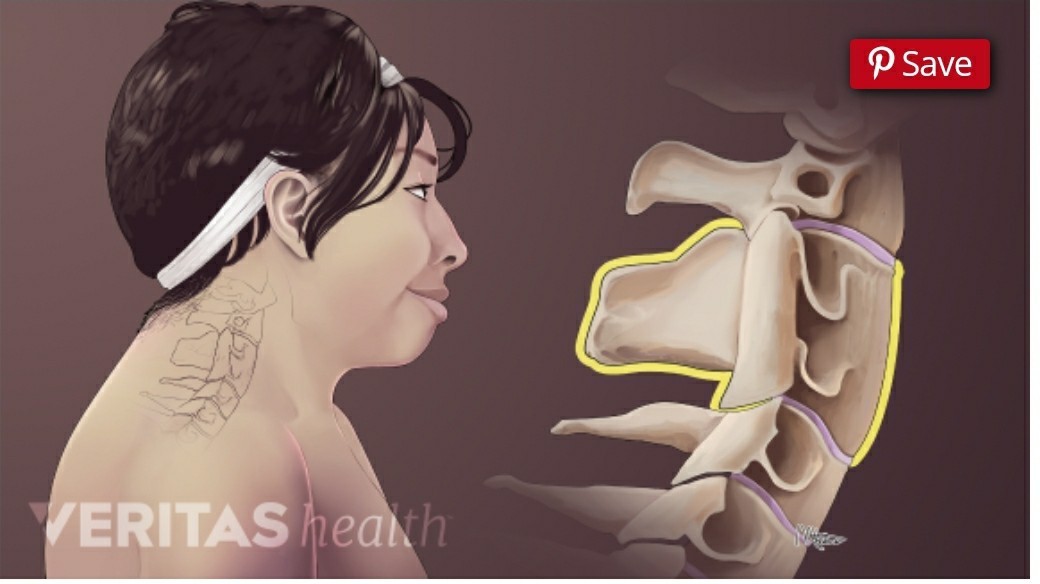 Physical examination
Evaluation 
Difficult Ventilation
Difficult Intubation
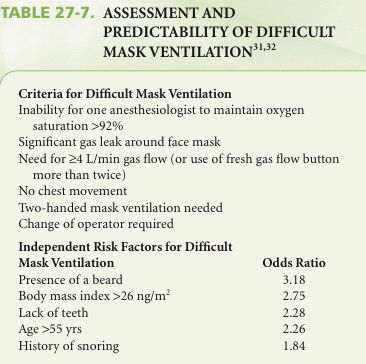 Mask ventilation
M : Mask seal
O : Obesity
A : Age 
N : No teeth
S : Snore or Stiff
Clinical anesthesia/edited by Paul G. Barash 7th ed.
Intubation
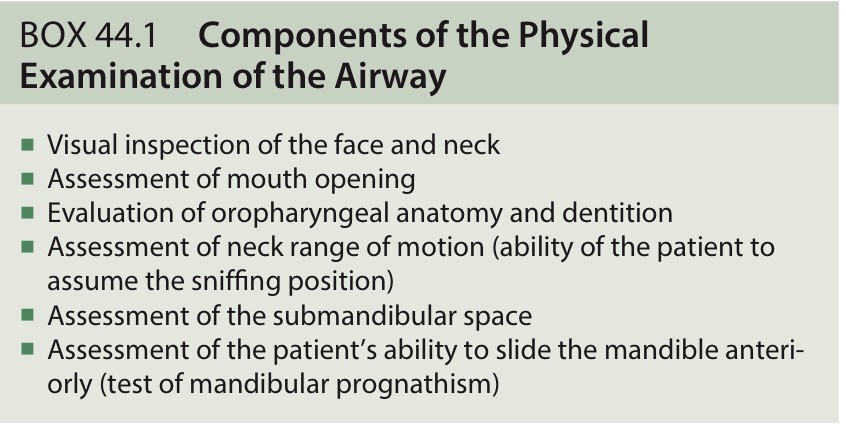 Miller’s Anesthesia 9th Edition
Intubation
L : Look external 
E : Evaluate 3-3-2
	3: Inter-incisor distance
	3: Hyoid mental distance
	2: Thyroid to floor of mouth
M : Mallampati score
O : Obstruction
N : Neck mobility
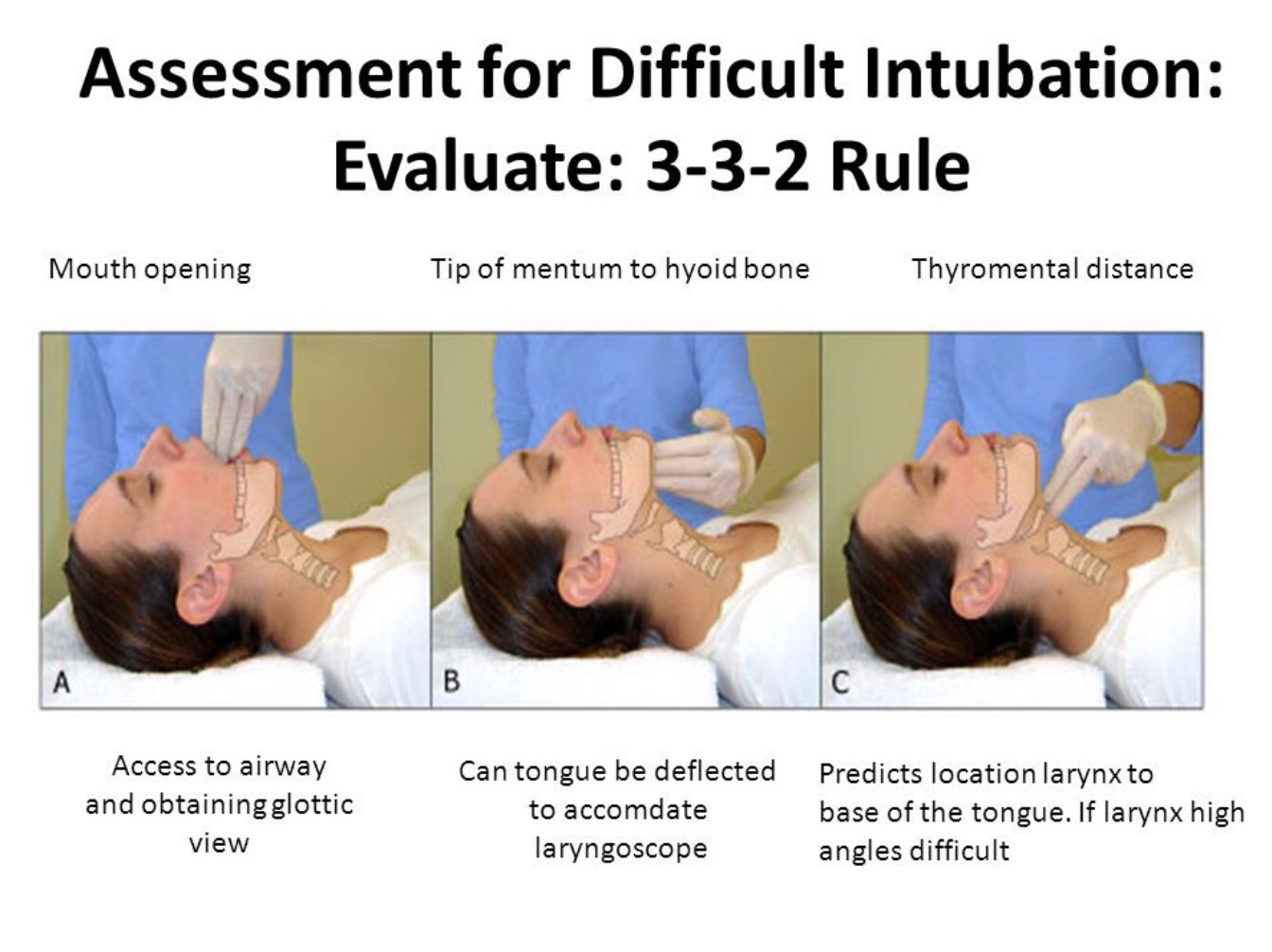 Neck circumference
Adam’s apple
Male > 17 inches
Female > 16 inches
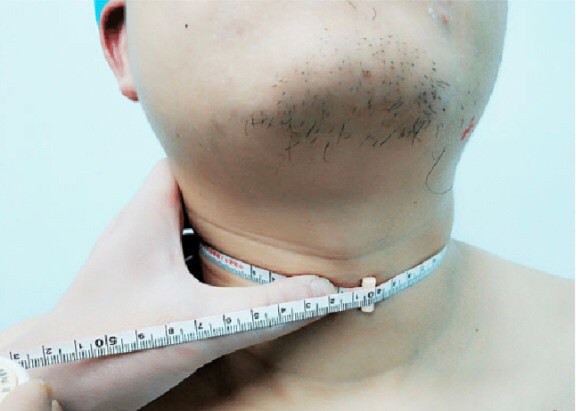 Atlanto occipital joint extension
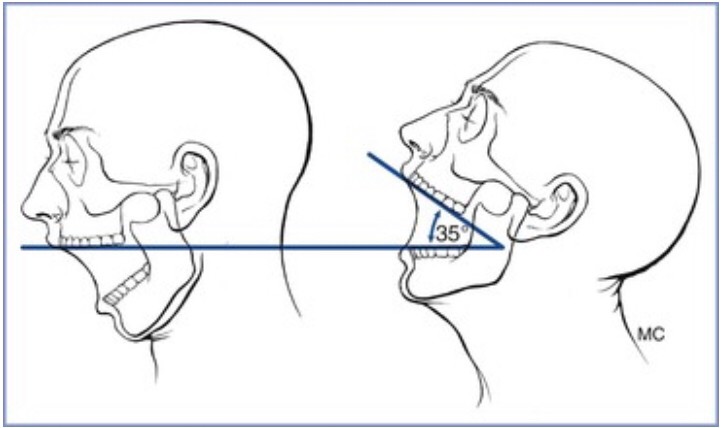 Screening test
Mallampati test
Thyromental distance
Sternomental distance
Mouth opening test
Upper lip bite test
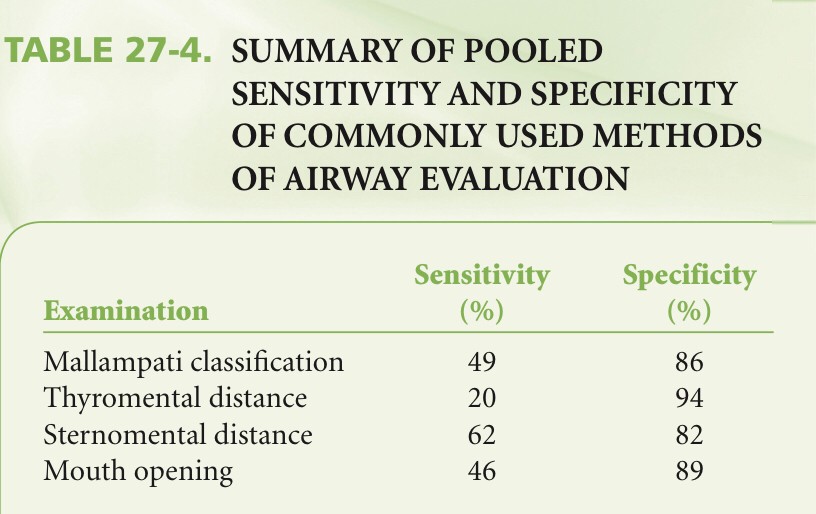 Clinical anesthesia/edited by Paul G. Barash 7th ed.
Mallampati test
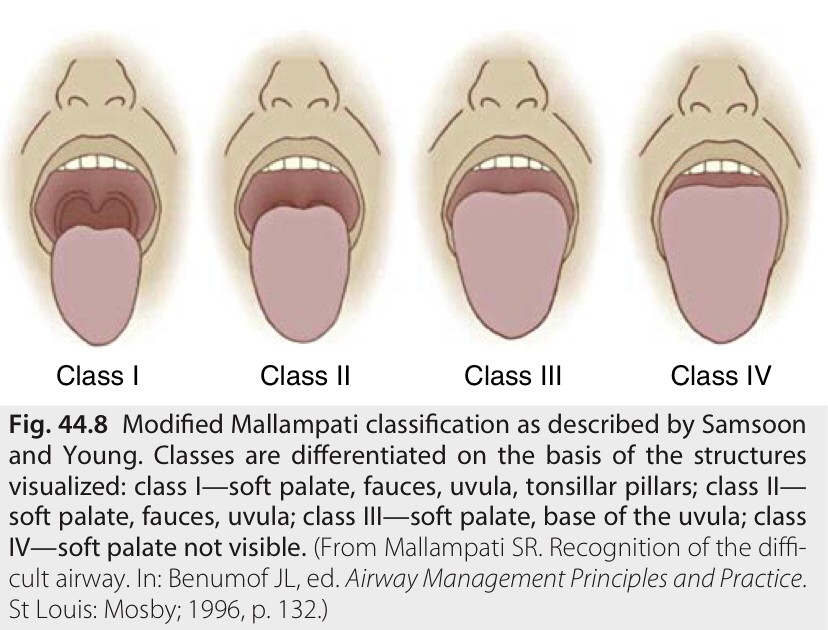 Miller’s Anesthesia 9th Edition
Thyromental distance
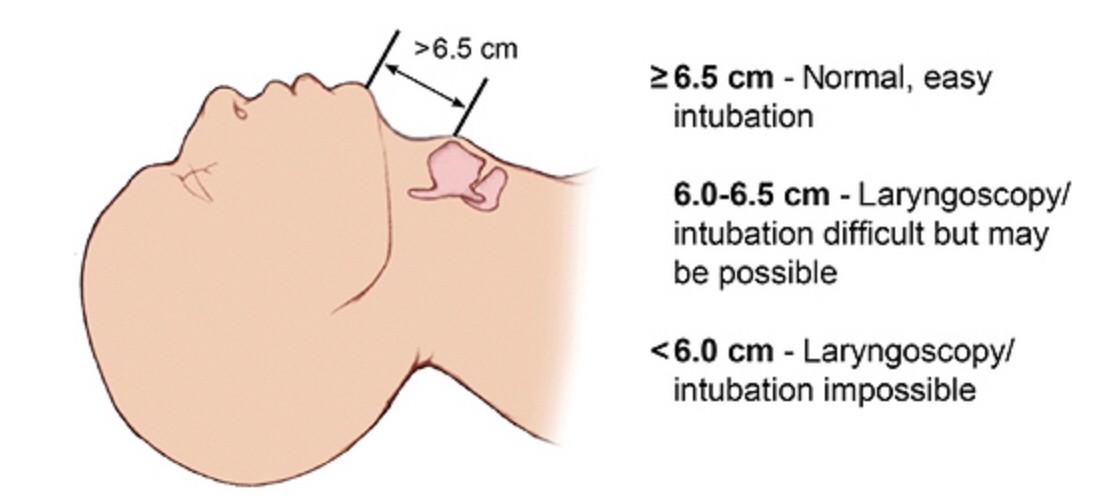 Sternomental distance
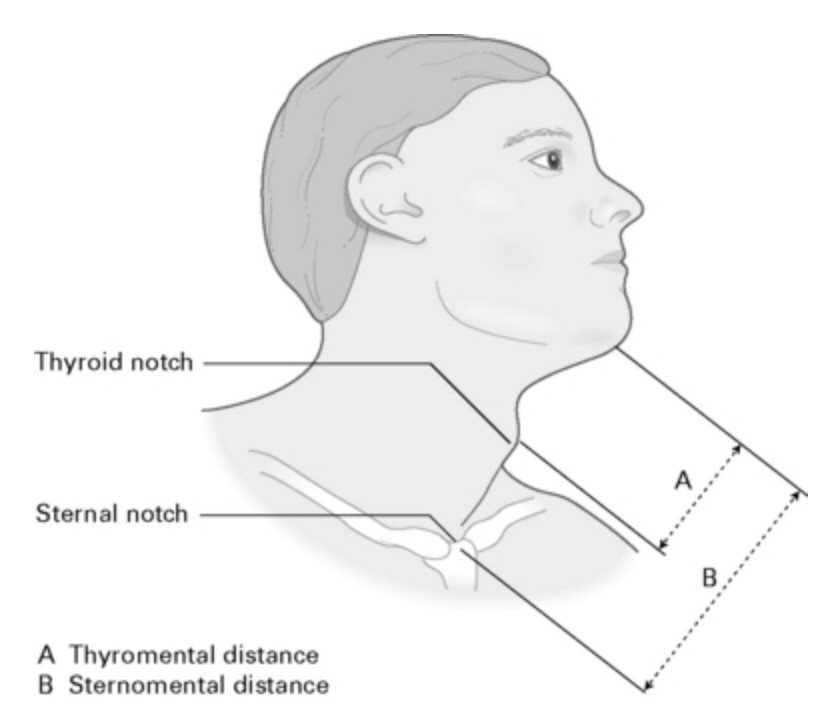 Mouth opening test
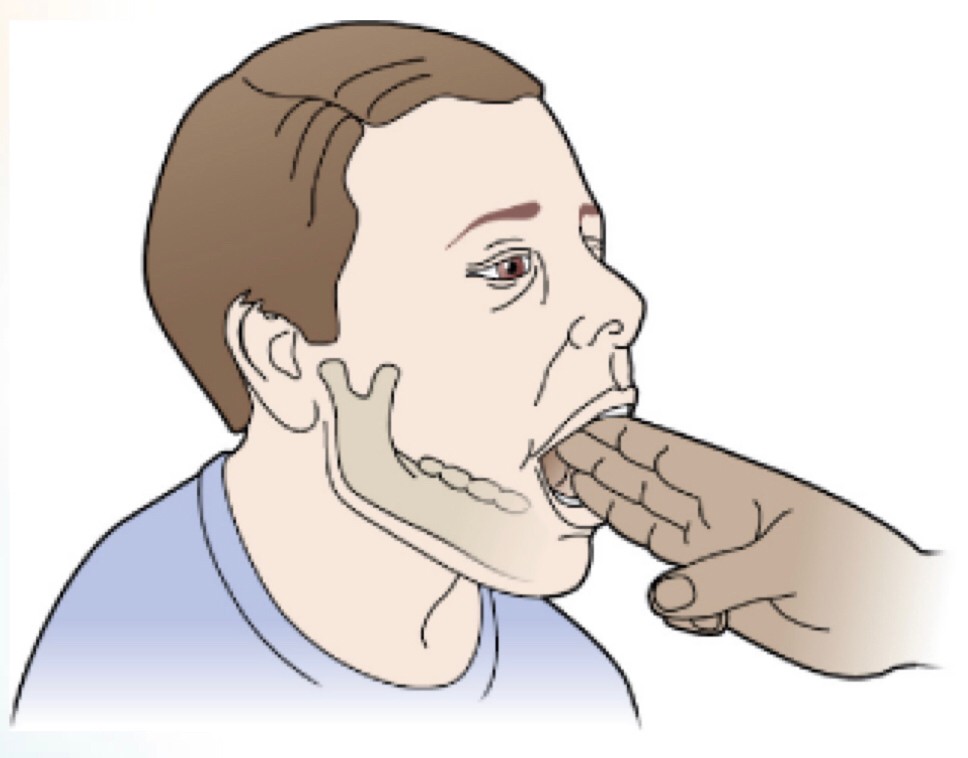 Upper lip bite test
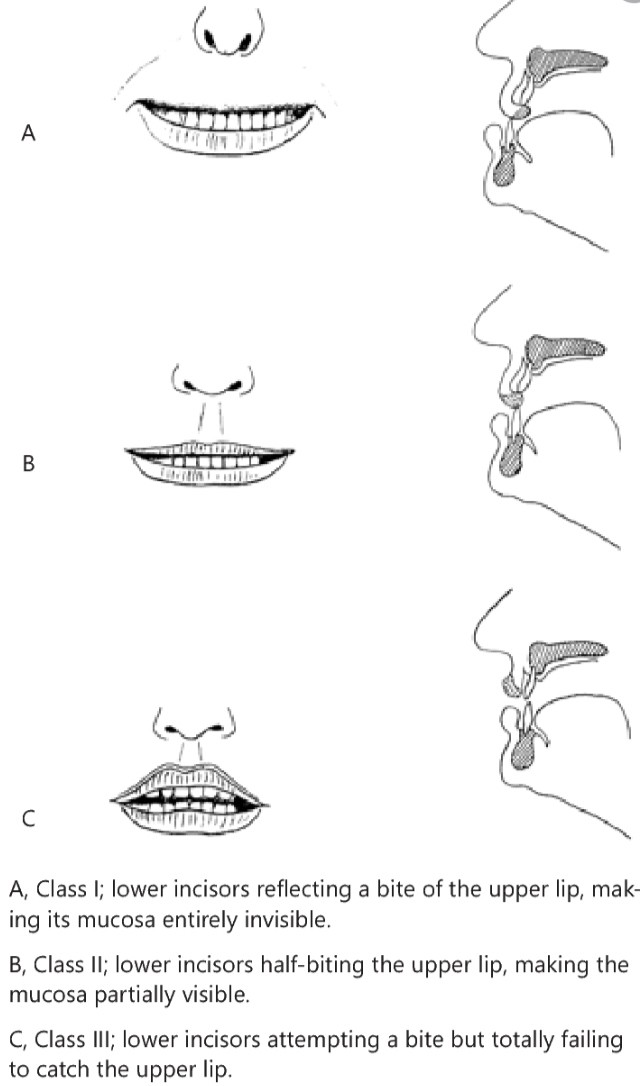 Airway associated with difficult airway
Miller’s Anesthesia 9th Edition
Open airway
Position
Device
Head tilt – chin lift
 Jaw thrust
 Tripple airway maneuver
Oral airway
 Nasal airway
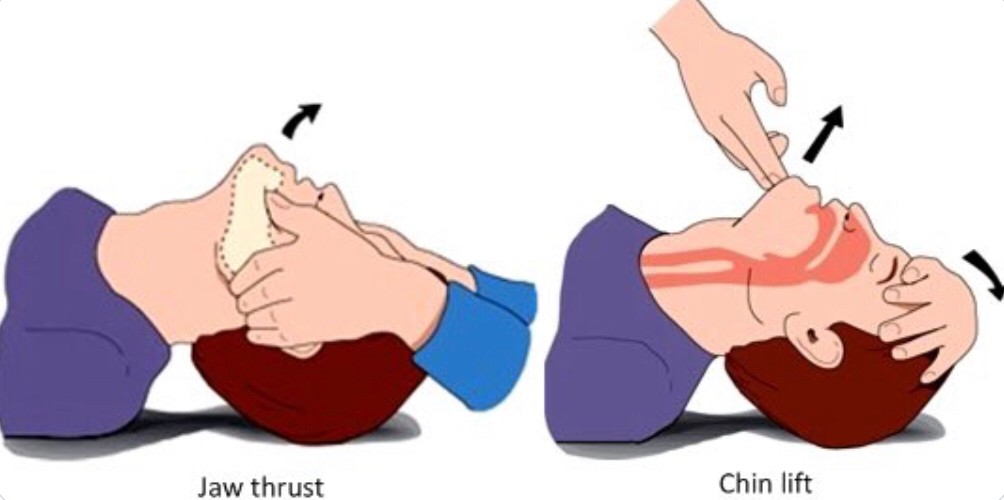 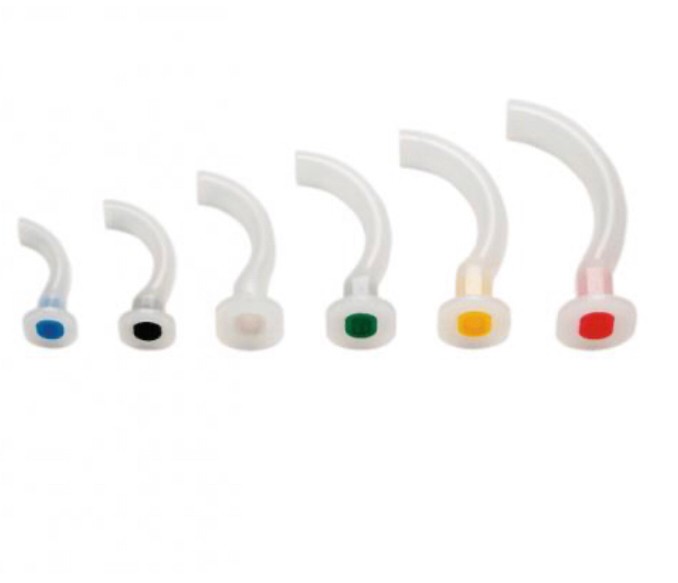 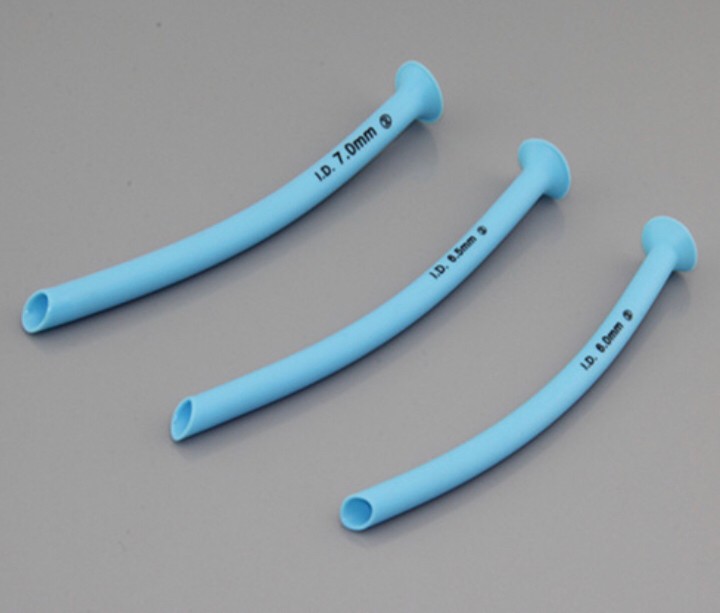 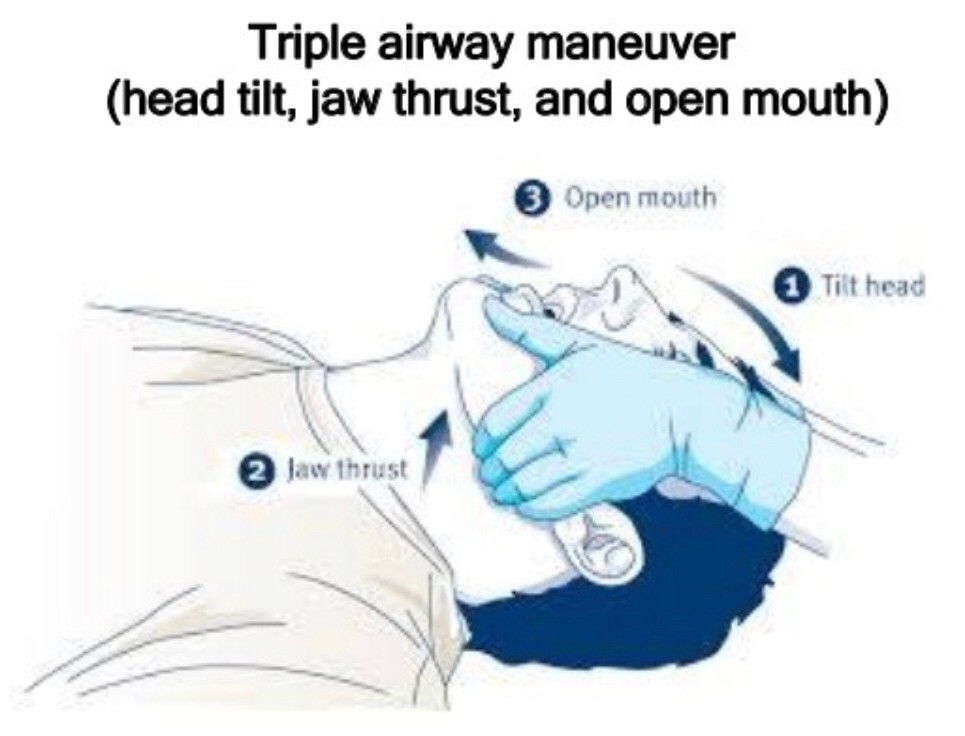 Sniffing Position
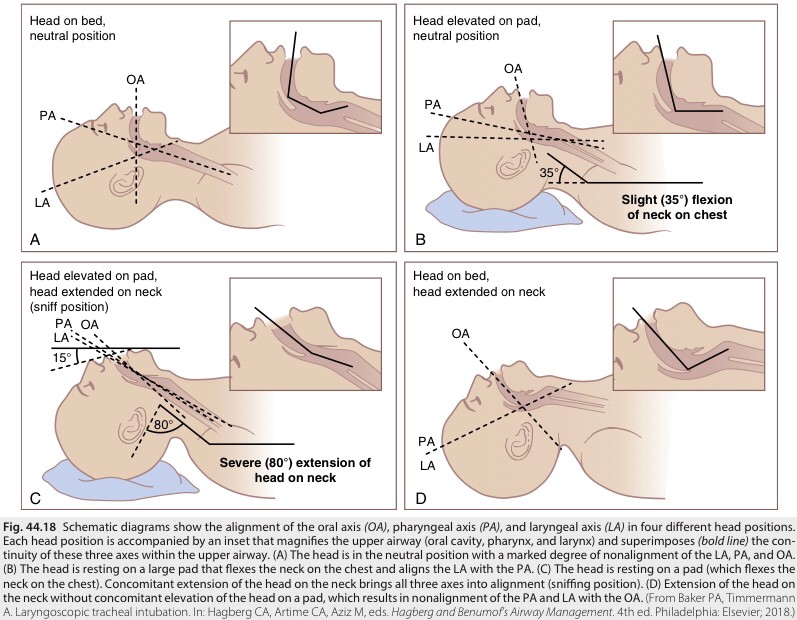 Miller’s Anesthesia 9th Edition
Ramp Position
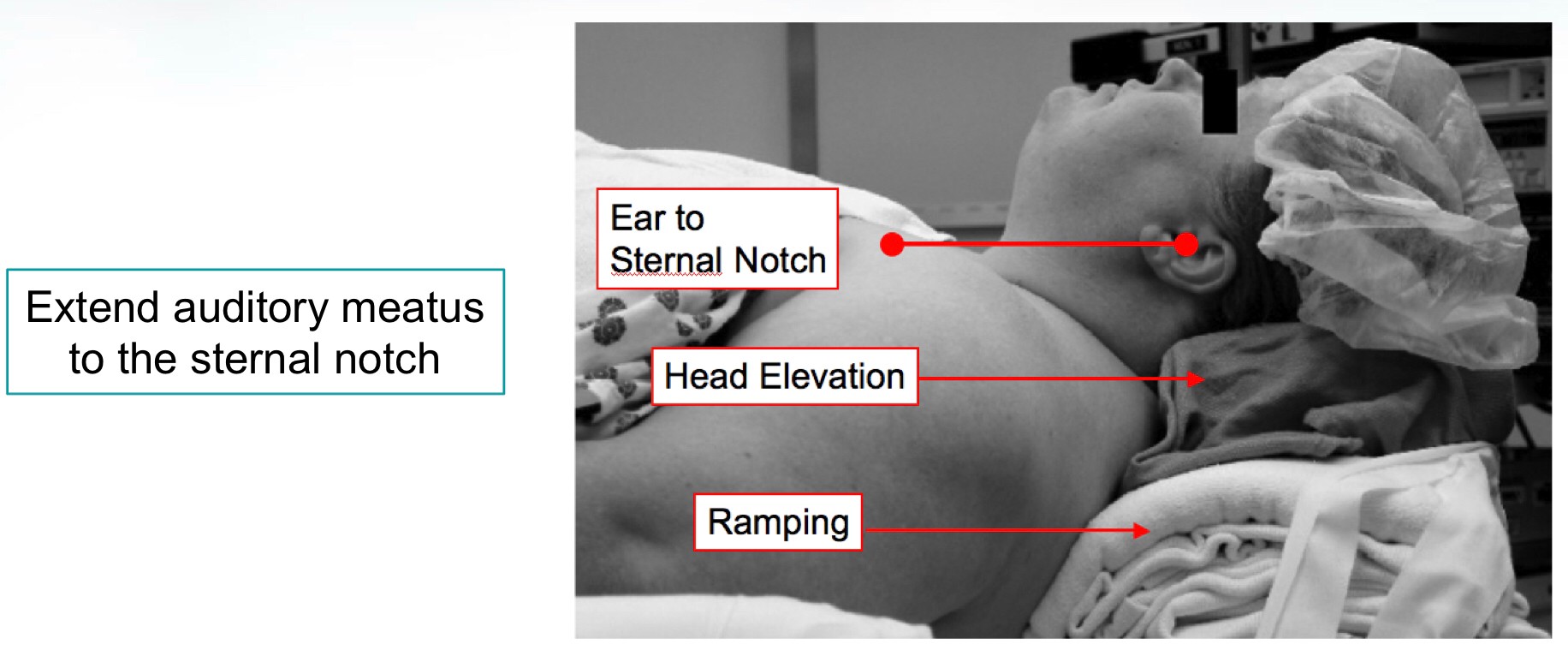 Preoxygenation
Process of replacing nitrogen in the lung with oxygen
100% oxygen for denitrogenation
Flow rate high enough to prevent rebreathing 
End tidal concentration of oxygen > 90%
Preoxygenation
Method
Tidal volume  : ventilation via face mask 3 minutes for exchange of 95% gas in lung
Vital capacity : achieve adequate preoxygenation more radpidly [four breaths over 30 seconds , eight breaths over 60 seconds]
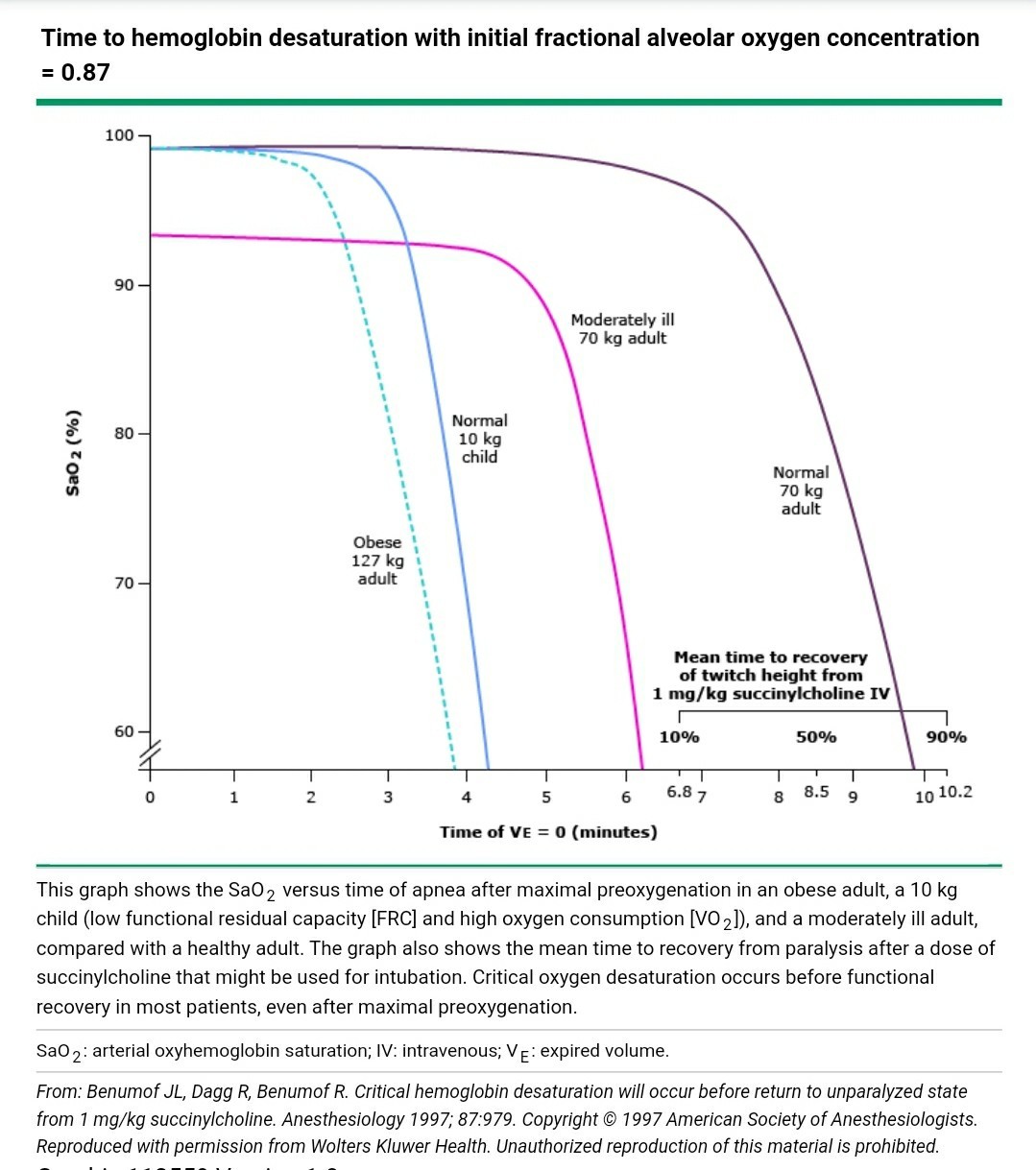 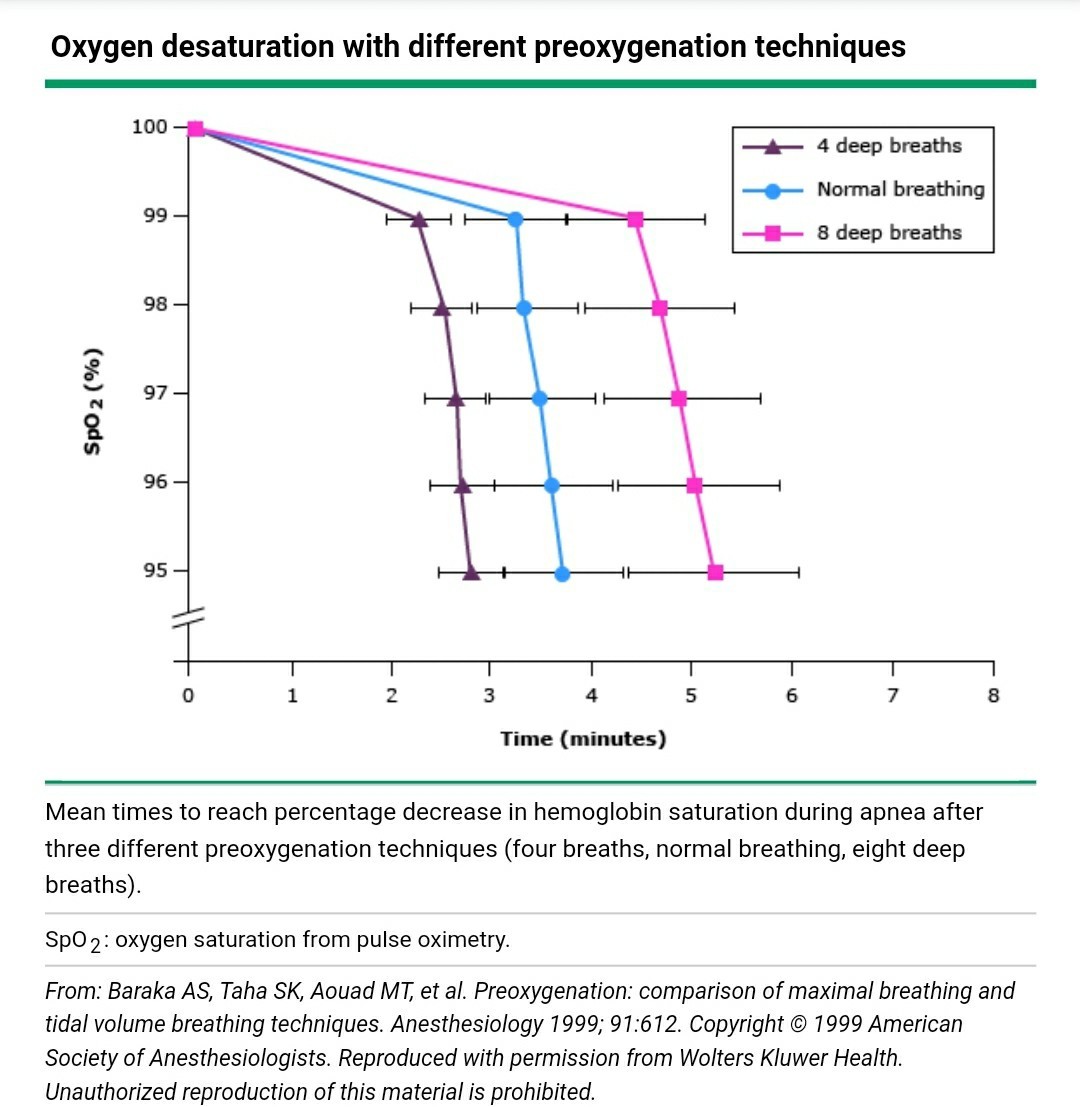 Mask ventilation
Preoxygenation
Inhalational induction
Two key elements
 maintenance of seal between the face mask and the       patient’s face
 an unobstructed upper airway
Mask ventilation
Relative contraindicate
Risk regurgitation
Severe facial trauma
Unstable cervical spine
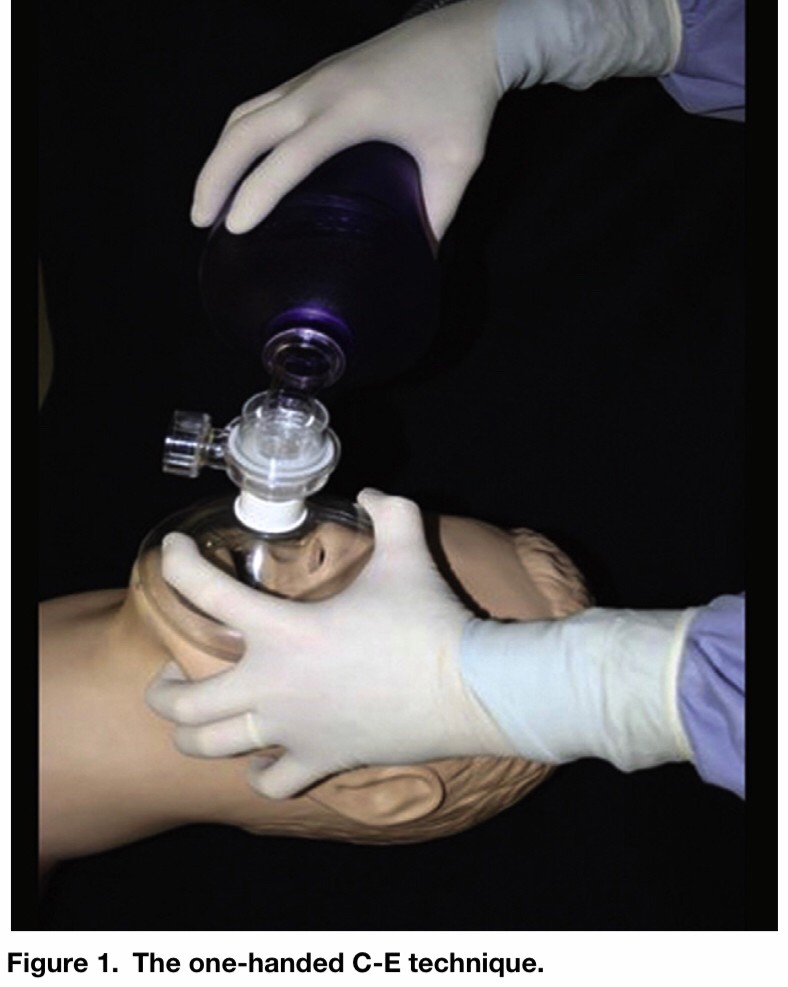 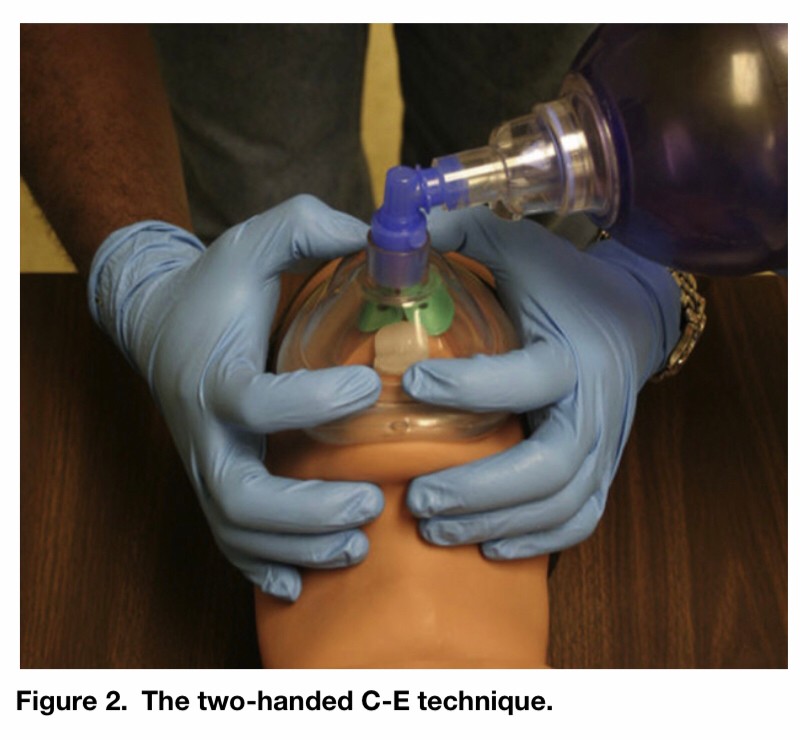 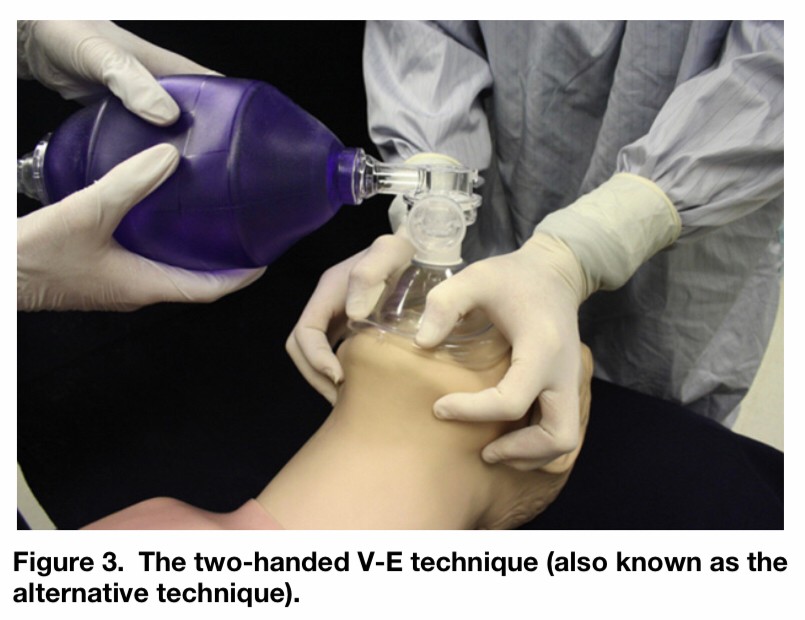 Face mask ventilation : a comparison of three techniques
Danielle Hart et al. J Emerg Med. 2013 May.
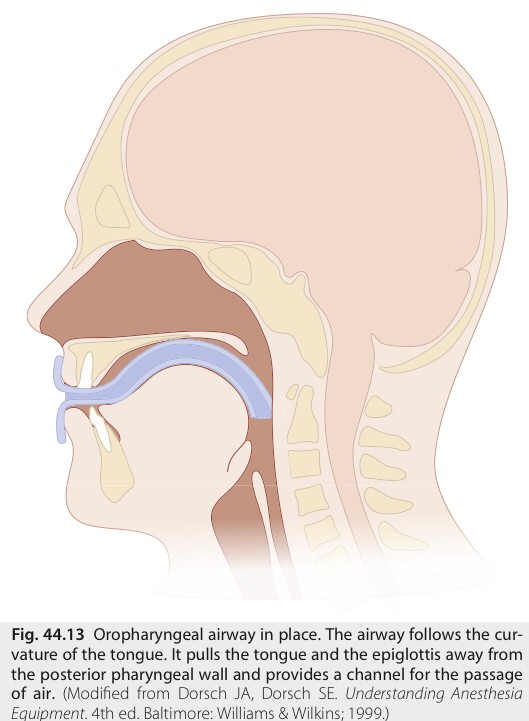 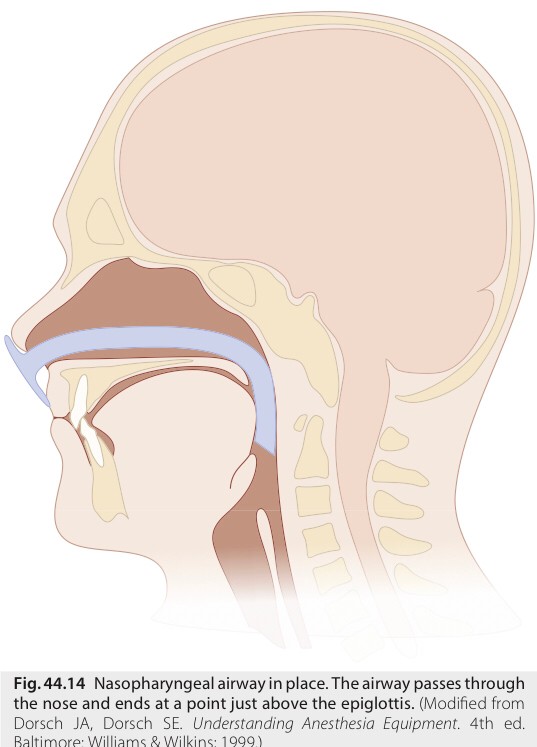 Miller’s Anesthesia 9th Edition
Effective of mask ventilation
Chest rise
Exhaled tidal volume
Pulse oximetry
Capnography
Intubation
Indication [SOAP]
Suction secretion
Prevent airway Obstructive 
Aspiration
Positive pressure ventilation
Difficult mask ventilation
Surgical require NMBDs
Prolonged procedure
Cautious
Maxillofacial injury
Full stomach
Airway obstruction 
Coagulopathy [nasal]
Skull base fracture [nasal]
Laryngoscope
Macintosh
Miller
Curve blade
Less trauma to teeth
Adult
Straight blade
Short thyromental distance
Prominent incisors
Floppy epiglottis 
Children
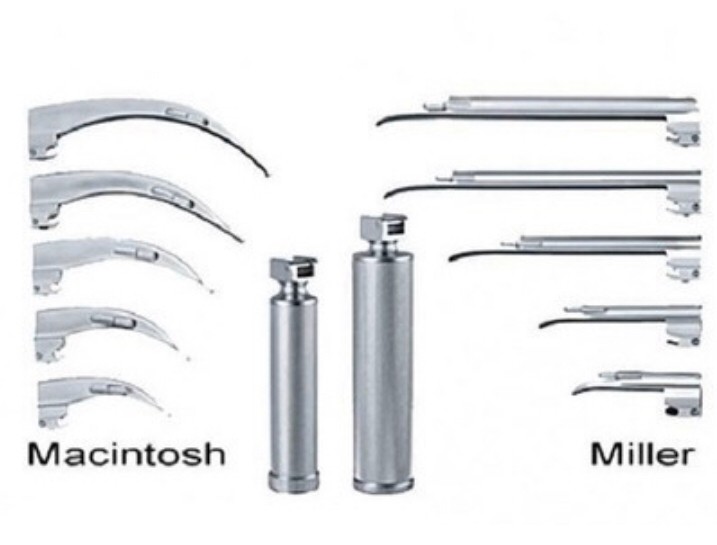 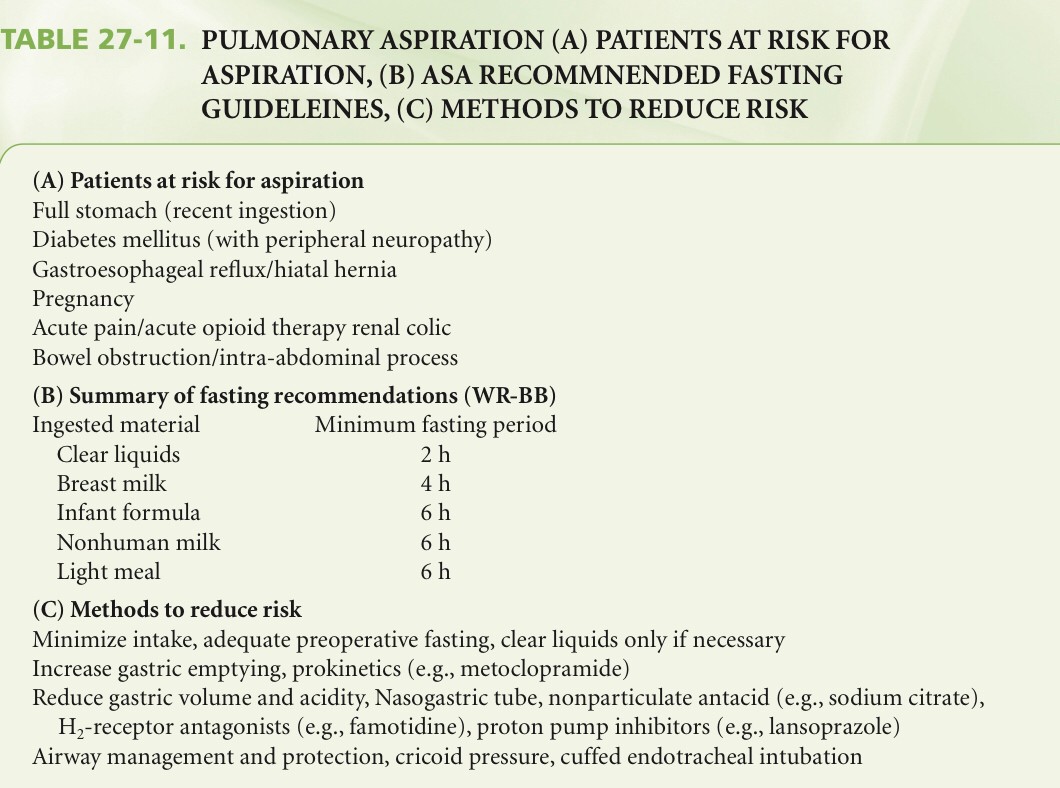 Clinical anesthesia/edited by Paul G. Barash 7th ed.
Aspiration prophylaxis
Decrease gastric volume and acidity 
NG tube 
Non particular antacid [sodium citrate]
H2 receptor antagonist [ranithidine]
Increase gastric emptying time 
Prokinetic drud [metoclopramide]
Rapid-Sequence induction
Indication
Cautious
Emergency intubation
Full stomach [ NPO time, pregnancy , hiatal hernia ,  ascites , gut obstuction]
Difficult airway [awake intubation]
ASA Difficult Airway management
Airway assessment
Choice of management
Awake intubation VS intubation after induction of GA
Noninvasive technique VS invasive technique
Video-assisted laryngoscopy VS initial approach intubation
Preservation VS ablation of spontaneous ventilation
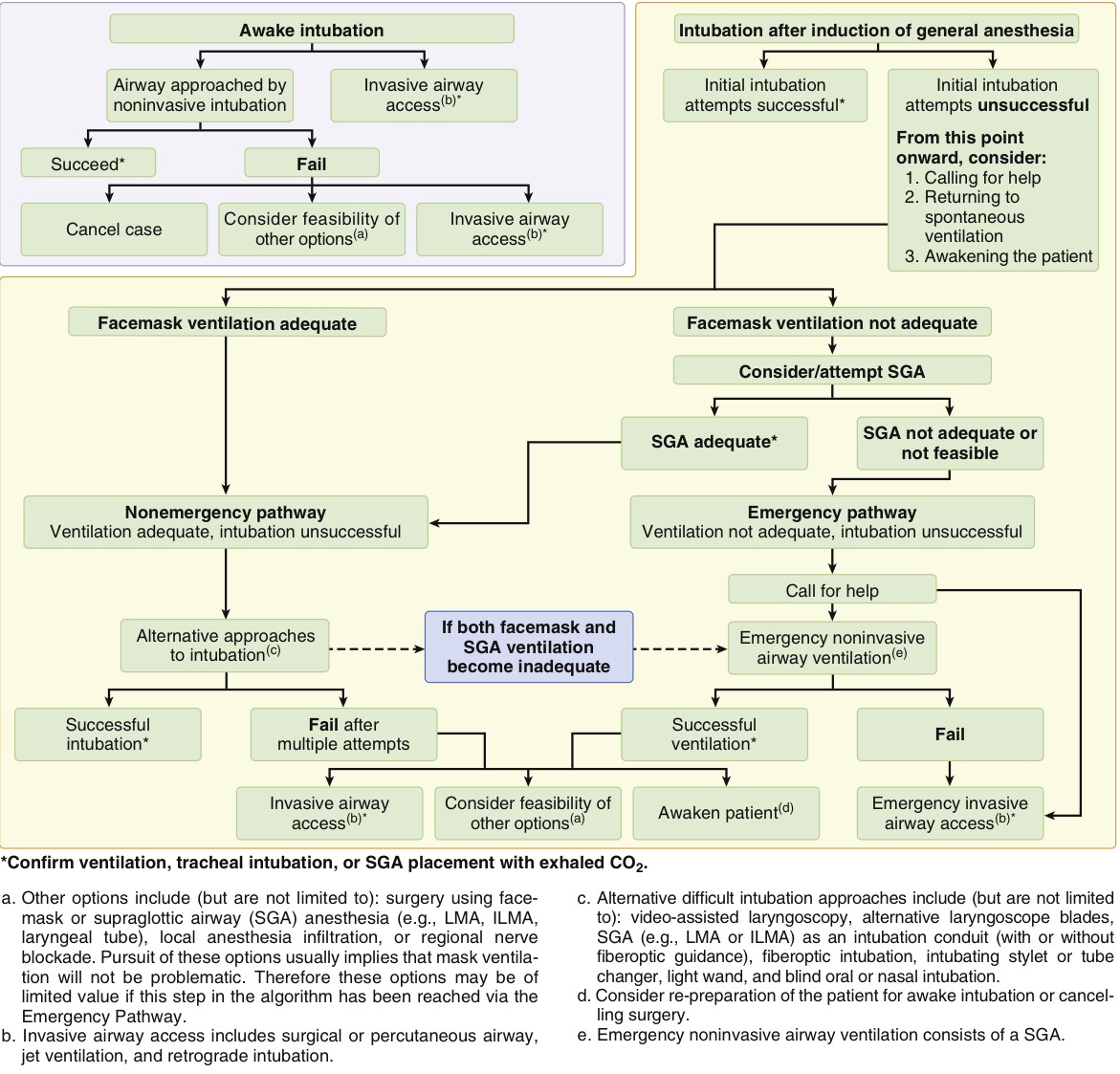 Miller’s Anesthesia 9th Edition.
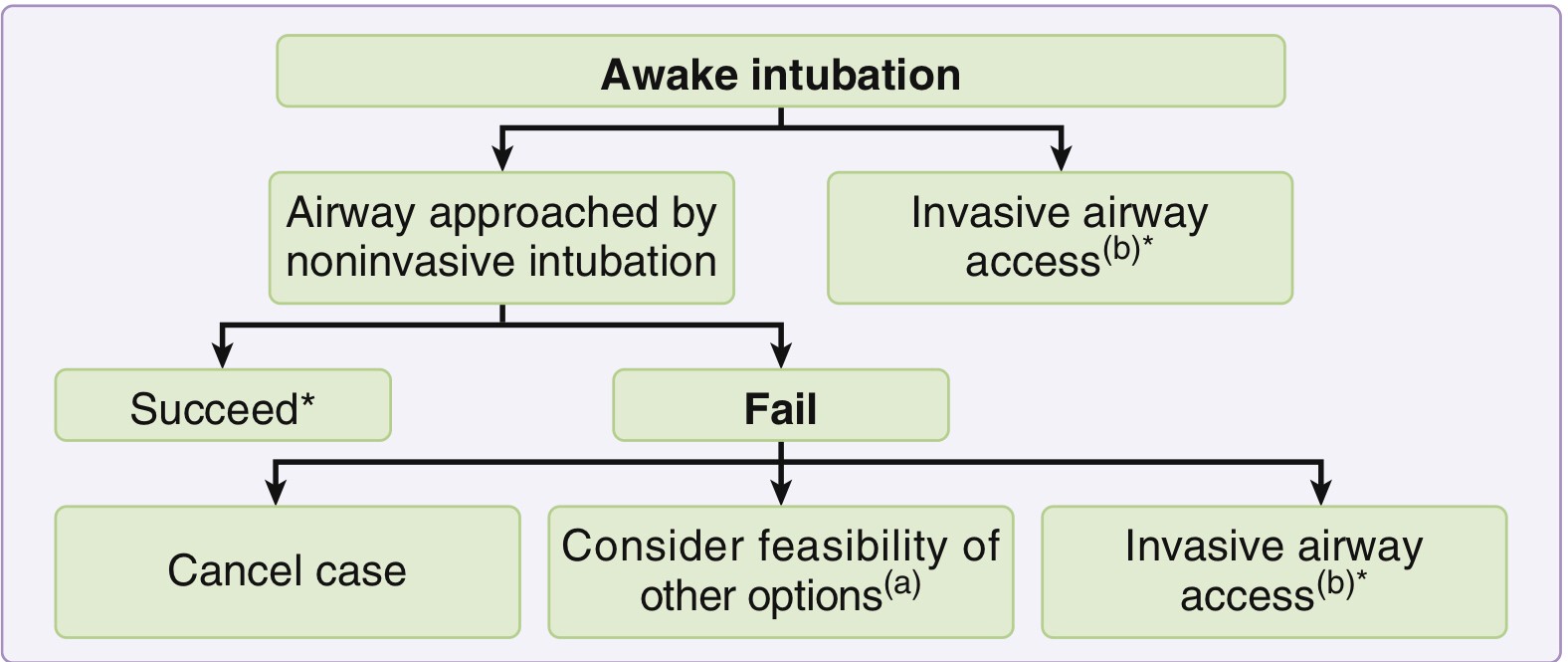 Miller’s Anesthesia 9th Edition
Awake intubation
Preserve pharyngeal muscle tone , patent upper airway
Flexible scope intubation [most common use]
Local anesthesia  [Lidocaine]
Nerve block
Glossopharyngeal nerve
Superior laryngeal nerve
Translaryngeal nerve
Sedative drugs
Lidocaine
Most common use 
Rapid onset , high therapeutic index , availability
Lidocaine 4% + epinephrine1% [3:1] nasal intubation
Spraying for oral airway
Focus on base of tongue  [gag reflex]
Maximum dose without epinephrine is 5 mg/kg
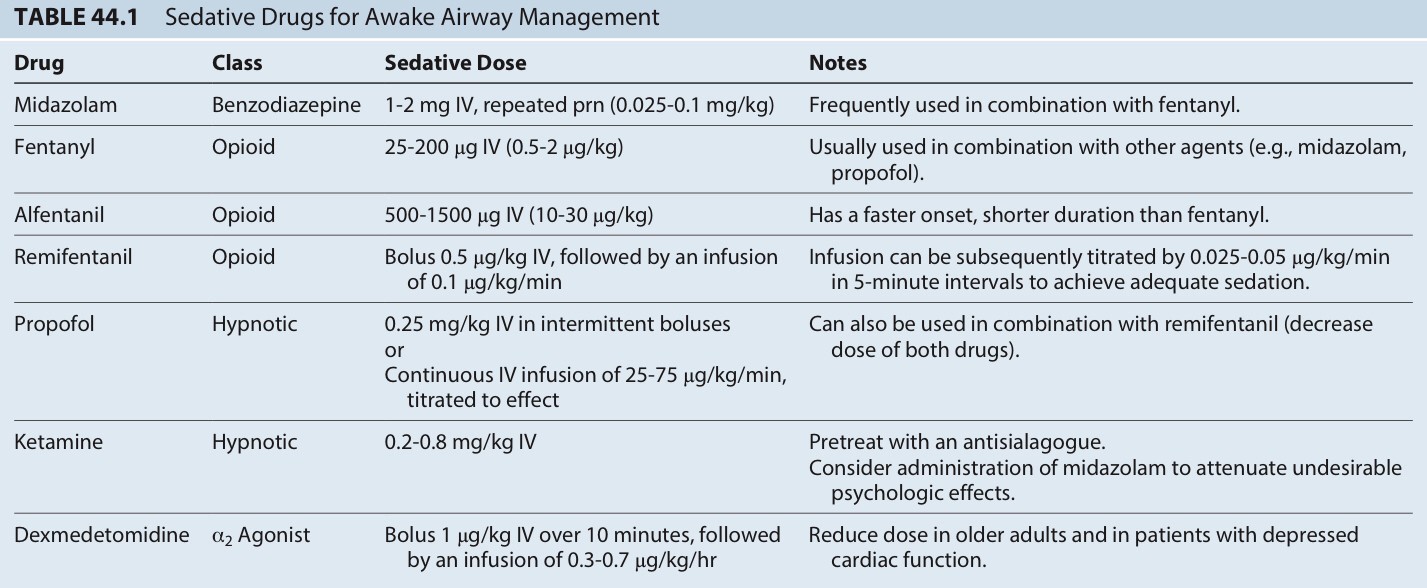 Miller’s Anesthesia 9th Edition
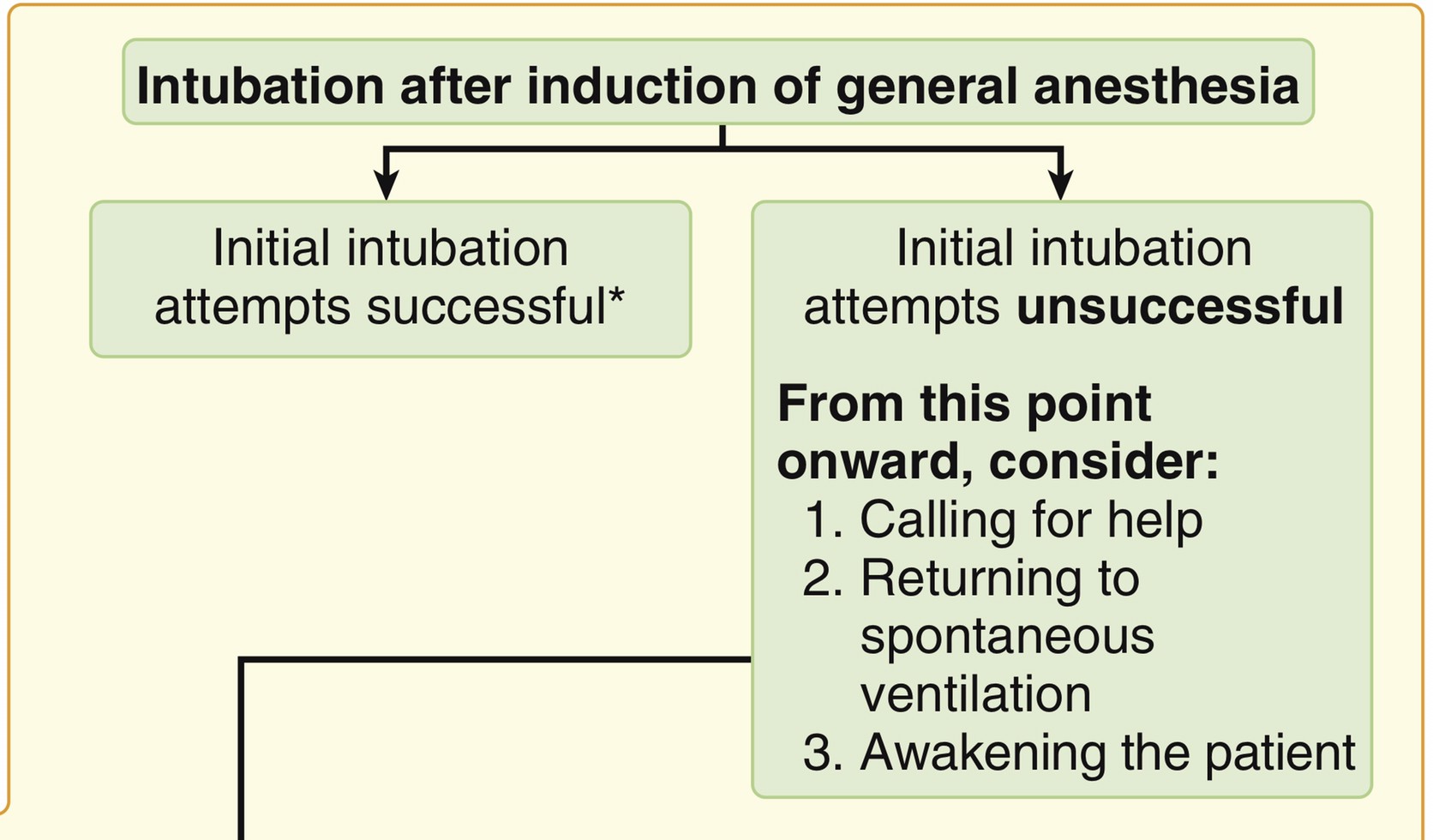 Miller’s Anesthesia 9th Edition
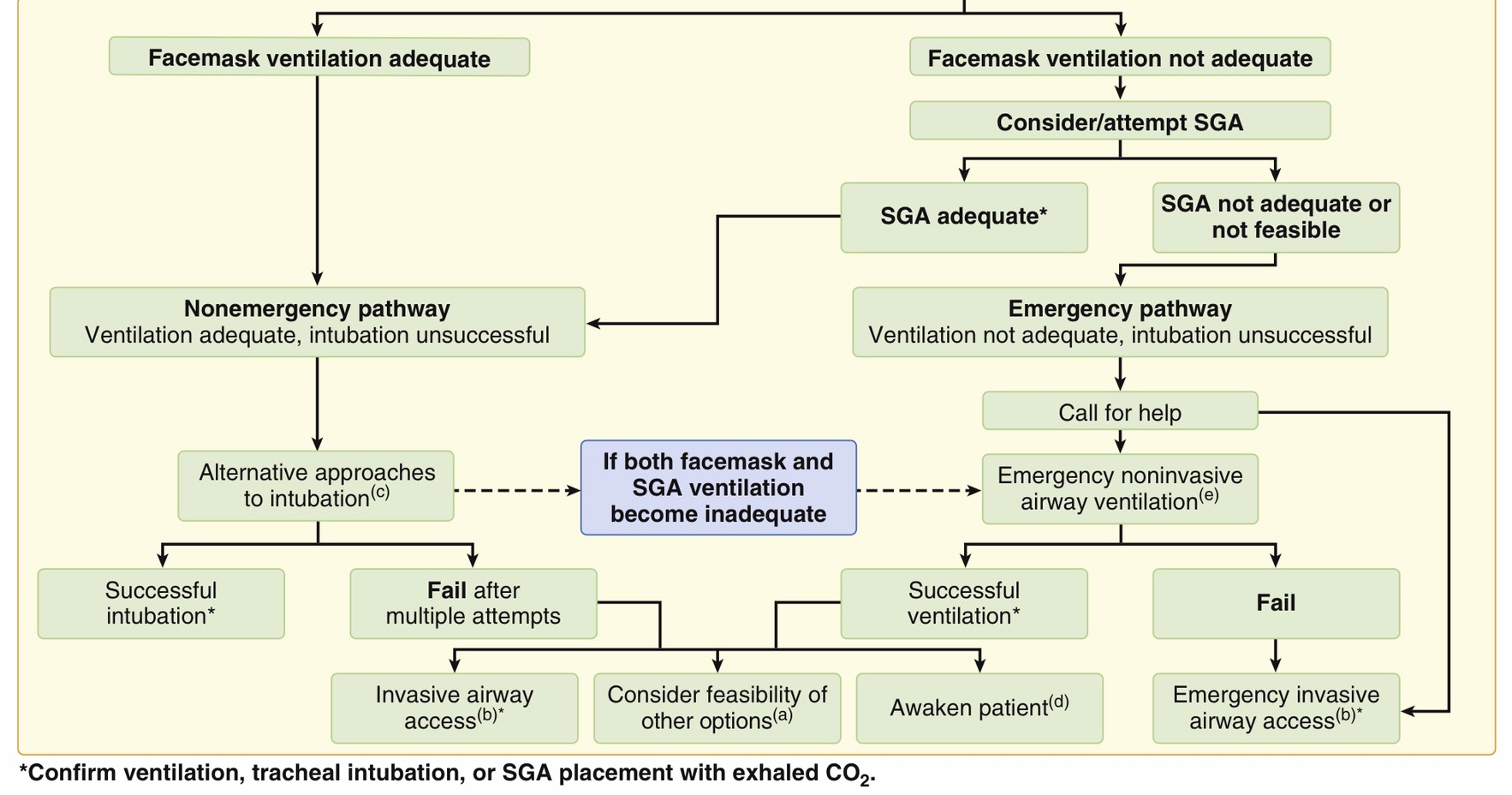 Miller’s Anesthesia 9th Edition
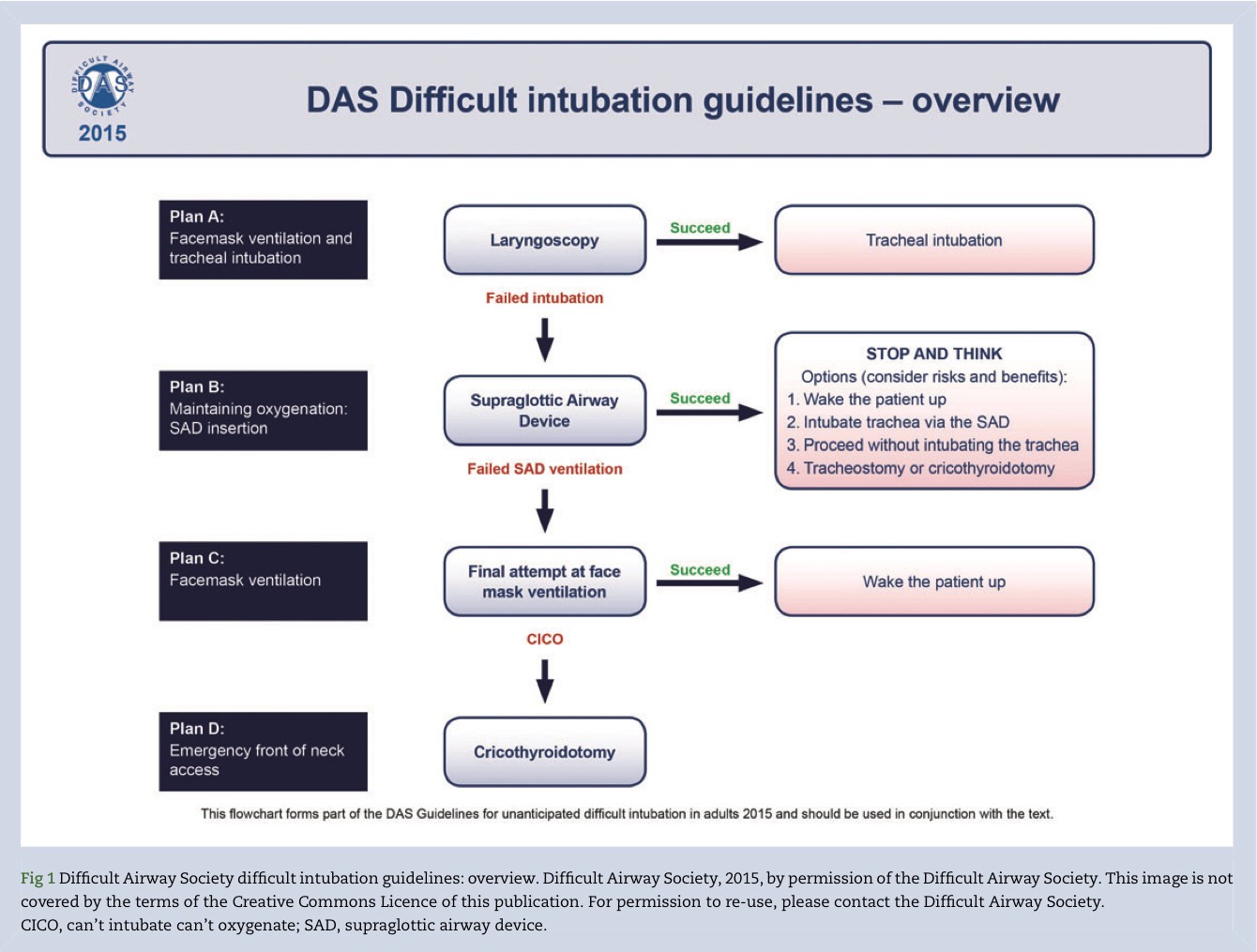 British Journal of Anaesthesia, 115 [6]: 827-48 [2015]
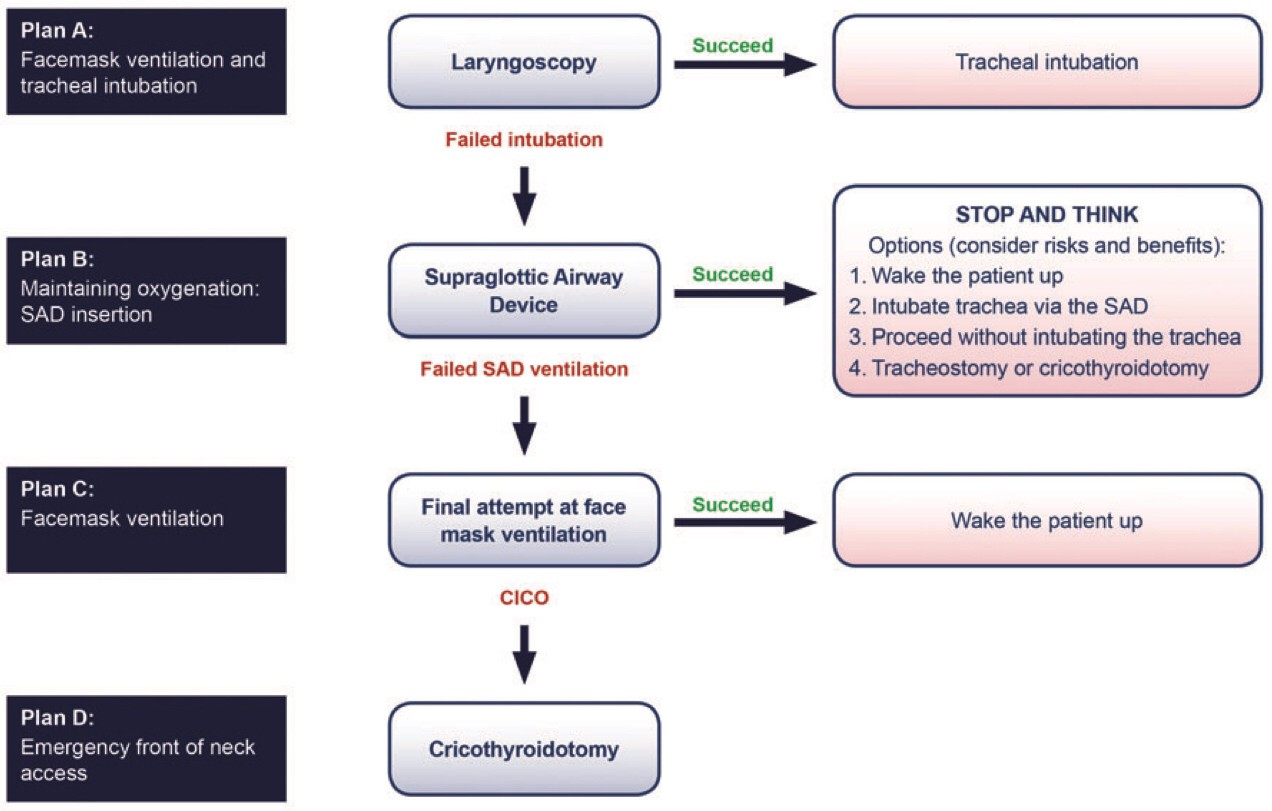 British Journal of Anaesthesia, 115 [6]: 827-48 [2015]
DAS guidelines 2015
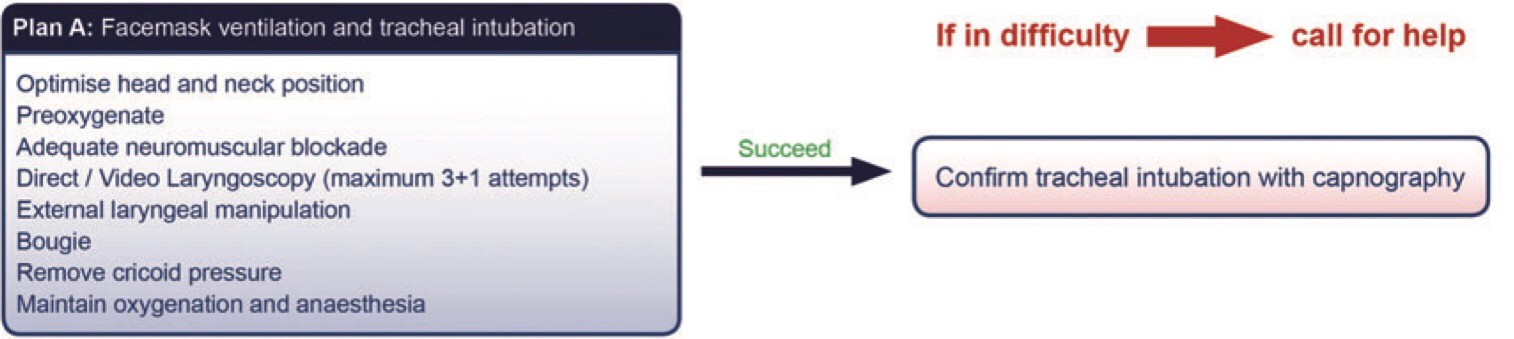 British Journal of Anaesthesia, 115 [6]: 827-48 [2015]
DAS guidelines 2015
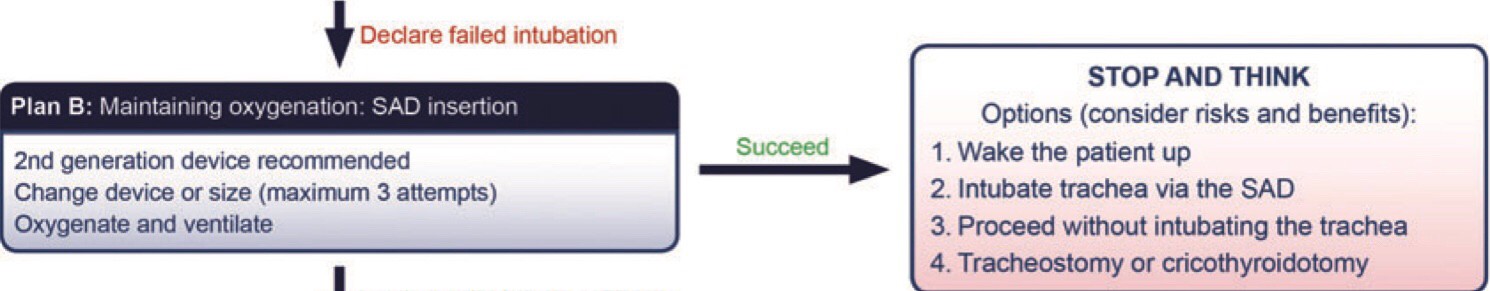 British Journal of Anaesthesia, 115 [6]: 827-48 [2015]
DAS guidelines 2015
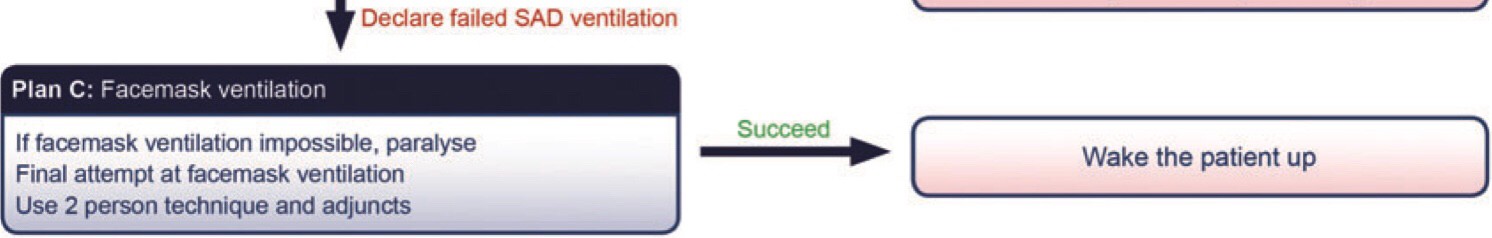 British Journal of Anaesthesia, 115 [6]: 827-48 [2015]
DAS guidelines 2015
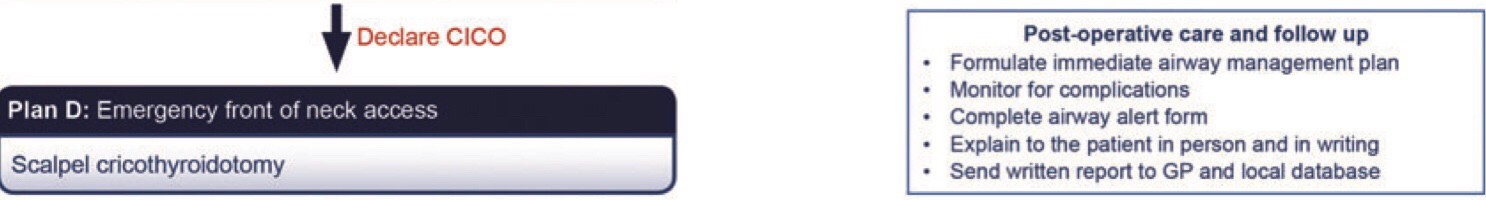 British Journal of Anaesthesia, 115 [6]: 827-48 [2015]
DAS guidelines 2015
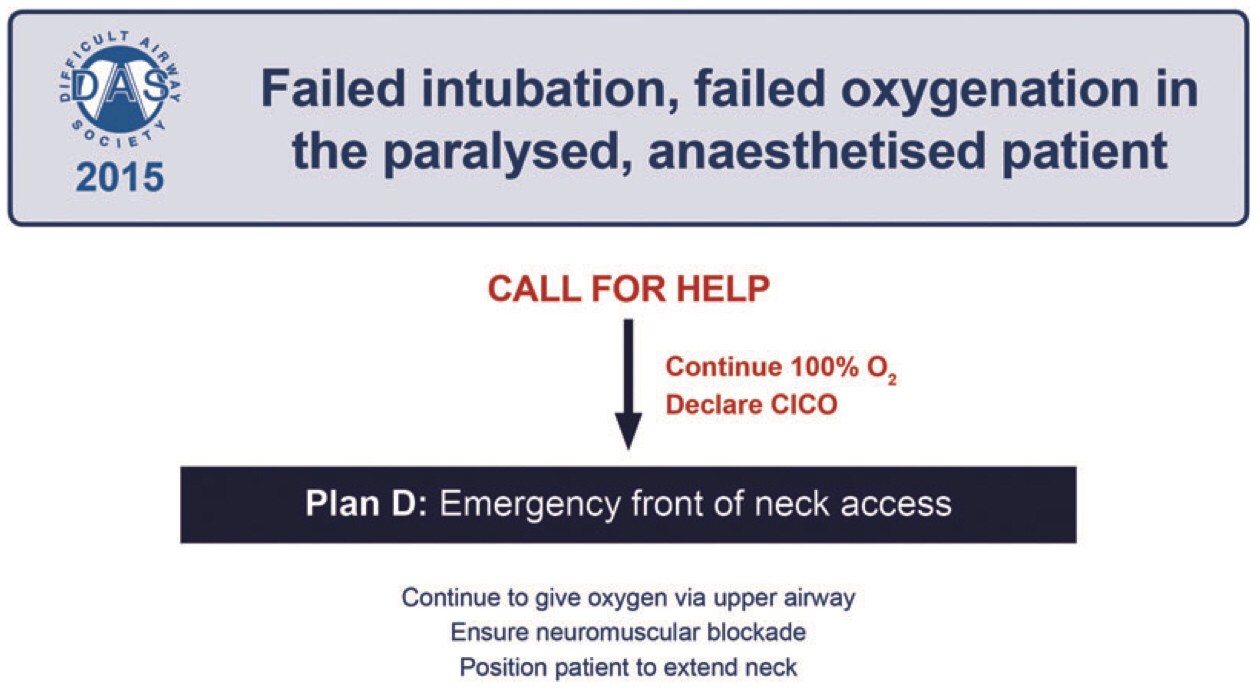 British Journal of Anaesthesia, 115 [6]: 827-48 [2015]
Supraglottic airway device
LMA classic
LMA Proseal
LMA Supreme
LMA Fastrach
I-Gel
Air-Q
Laryngeal tube
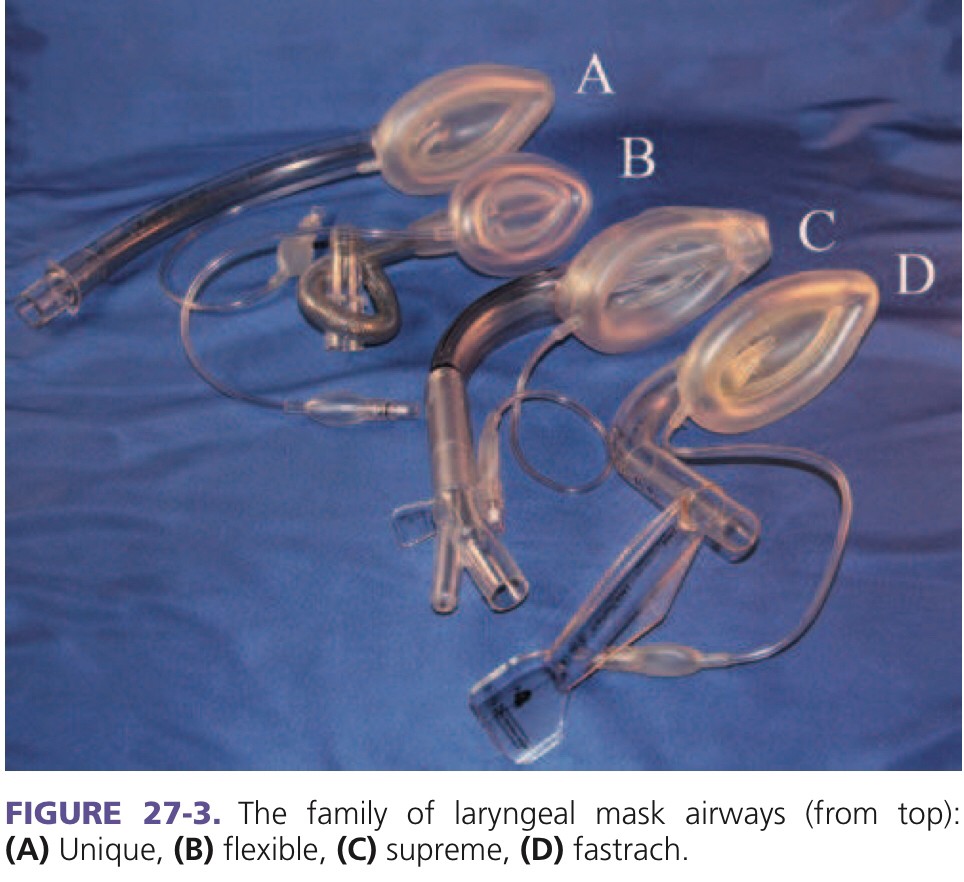 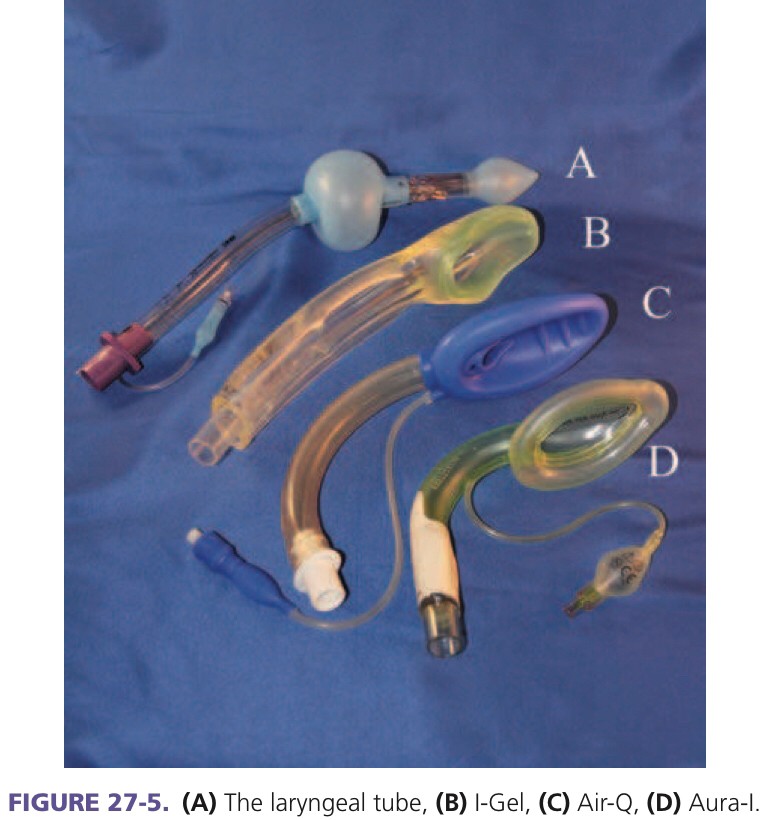 Miller’s Anesthesia 9th Edition
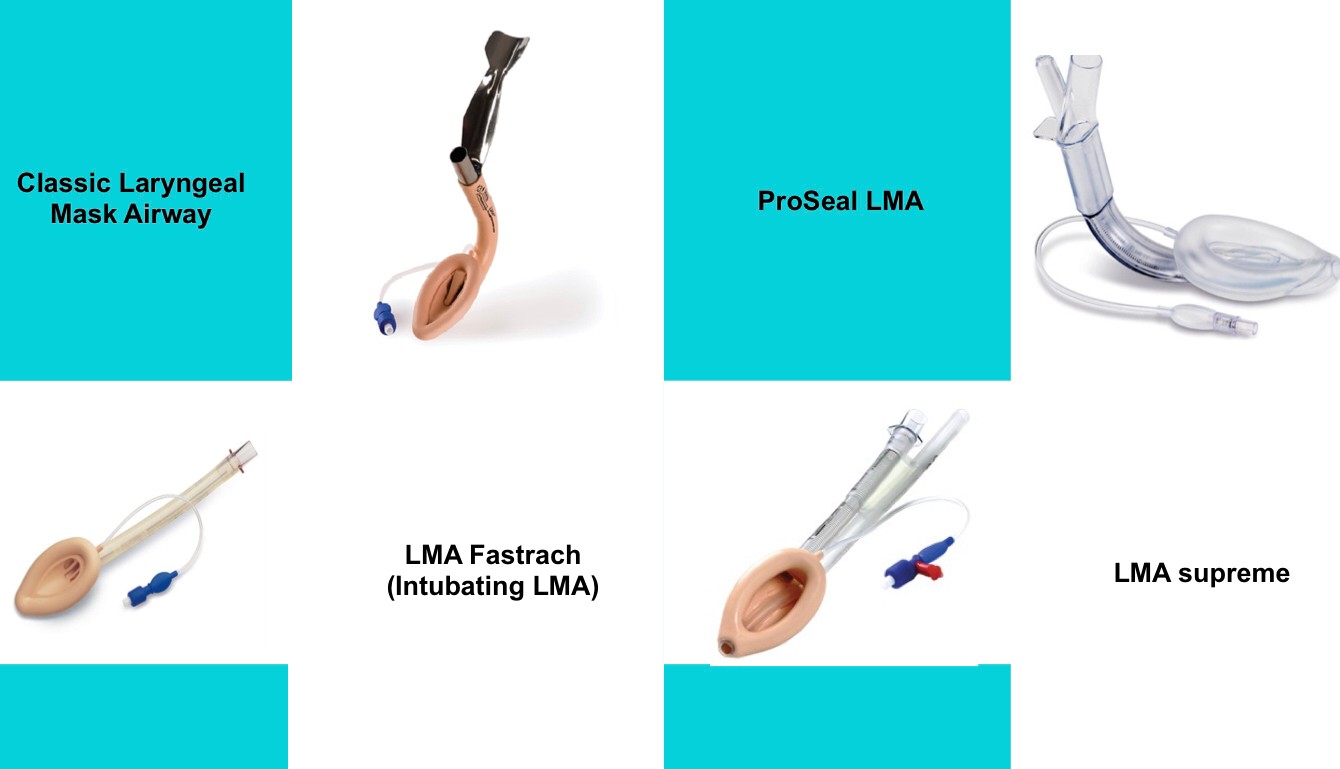 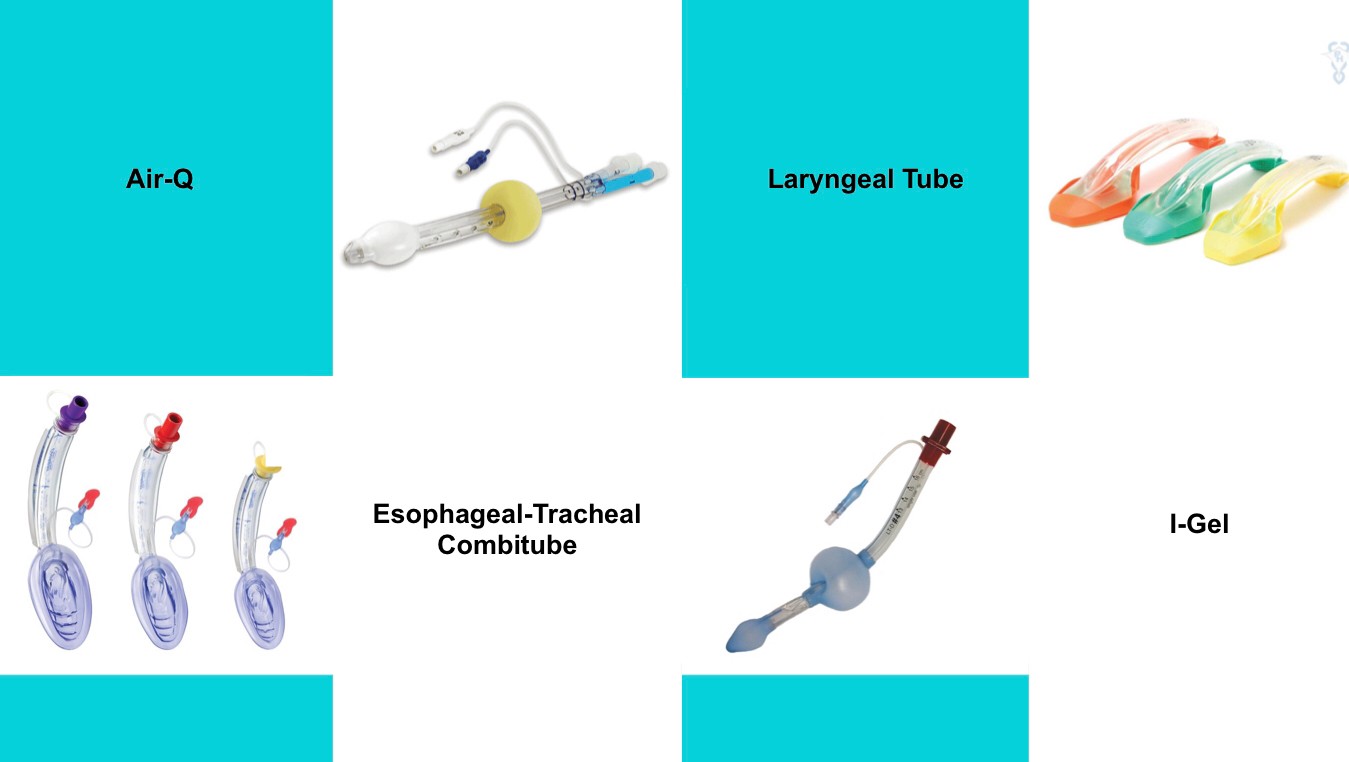 Retrograde Intubation
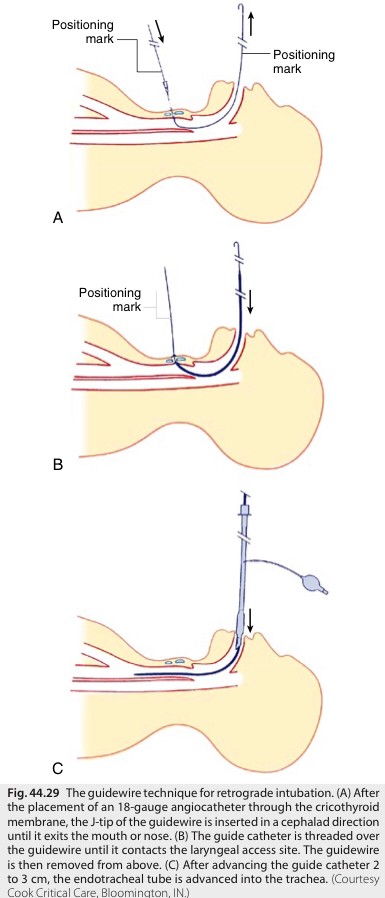 Anticipated difficult intubation
To bypass existing tracheostomy
Trismus
Congenital anomalies
Trauma
Tumor 
Failed  intubation
Miller’s Anesthesia 9th Edition
Emergency Front of Neck access
Transtraheal jet ventilation [TTJV]
Cricothyrotomy 
Tracheostomy [surgeon]
Transtraheal jet ventilation
Emergent invasive technique
 Provide adequate , temporary oxygenation and ventilation
 Complication
Barotrauma
Should not perform
Cricoid cartilage injury
Complete upper airway obstruction
Coagulopathy
Obstructive pulmonary disease
Cricothyrotomy
Emergency invasive pathway
Percutaneous
Surgical
Contraindication 
Chlidren < 6 years
Laryngeal fractures
Laryngeal neoplasm
Subglottic stenosis
Coagulopathy
Extubation
Risk complication > intubation
Fully awake extubation VS deep extubation
Bailey maneuver
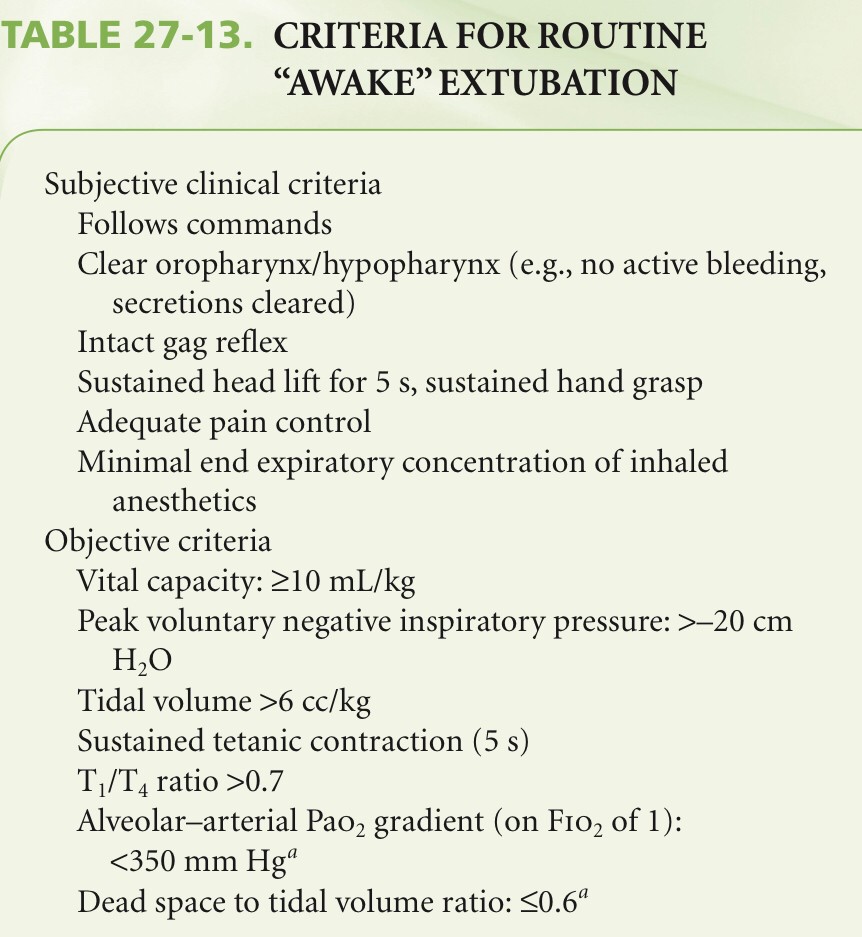 Clinical anesthesia/edited by Paul G. Barash 7th ed.
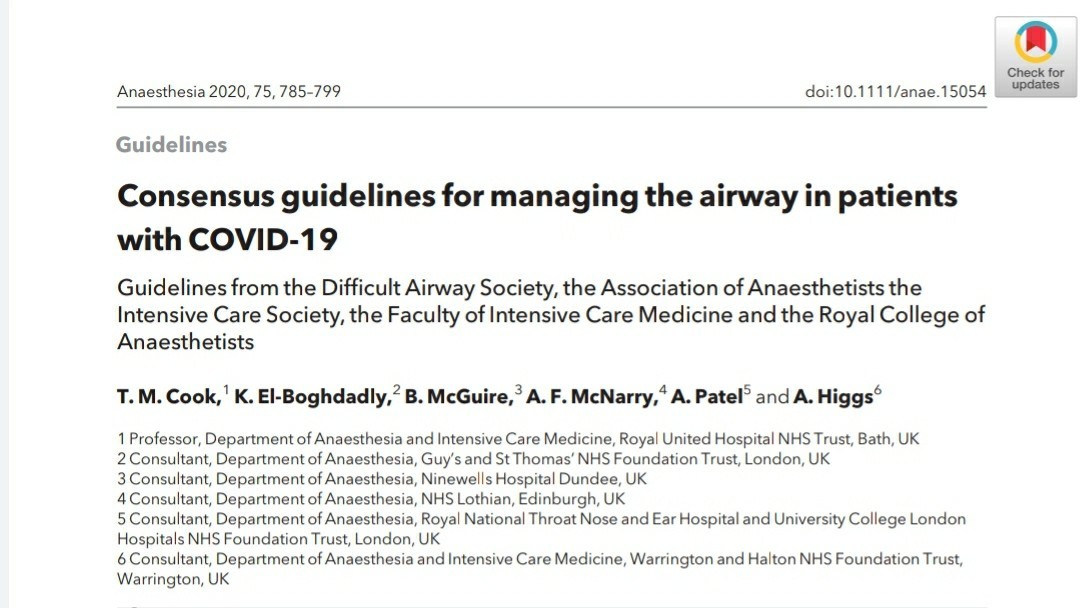 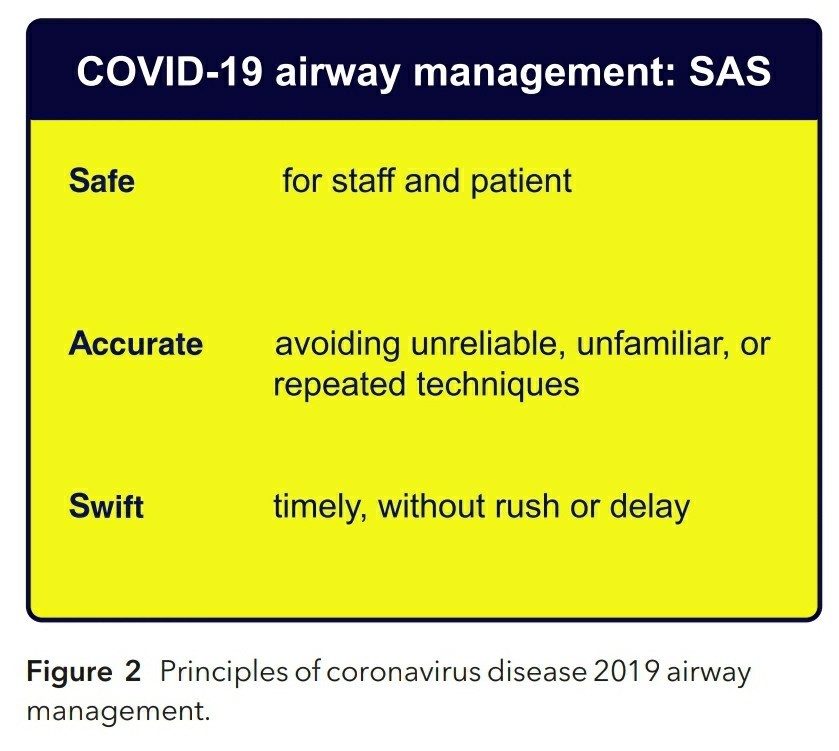 Guidelines from the Difficult Airway Society, the Association of Anaesthetist the Intensive care
Society, the Faculty of Intensive Care Medicine and the Royal College of Anaesthetists 2020
Summary
Limit staff : one intubator ; one assistance ;and one to administer drugs and monitor
Wear full PPE
Intubate in negative pressure room
Pre-oxygenation with a well-fitting mask and a Mapleson C or anesthetic circuit
2-hand mask ventilation with VE-grip
Summary
Avoid aerosal-generating procedure
Use RSI with cricoid pressure
Avoid circuit disconnection
Clamp tube and pause ventilator for airway manoeuvers or disconnections
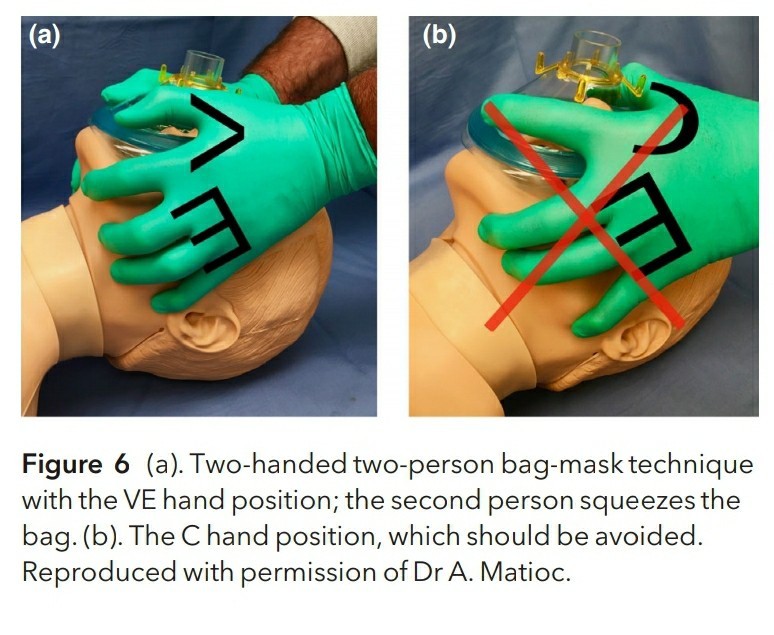 Guidelines from the Difficult Airway Society, the Association of Anaesthetist the Intensive care
Society, the Faculty of Intensive Care Medicine and the Royal College of Anaesthetists 2020
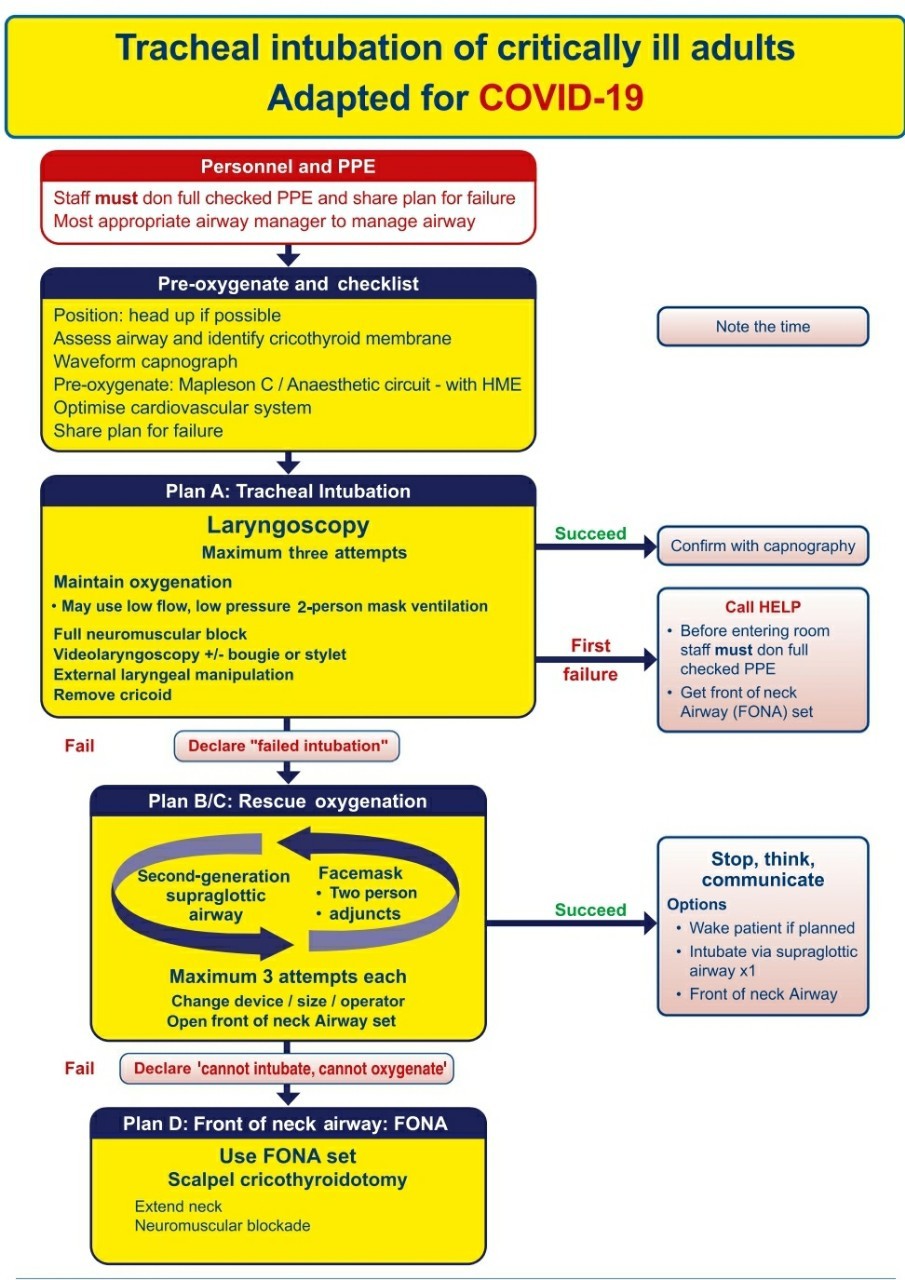 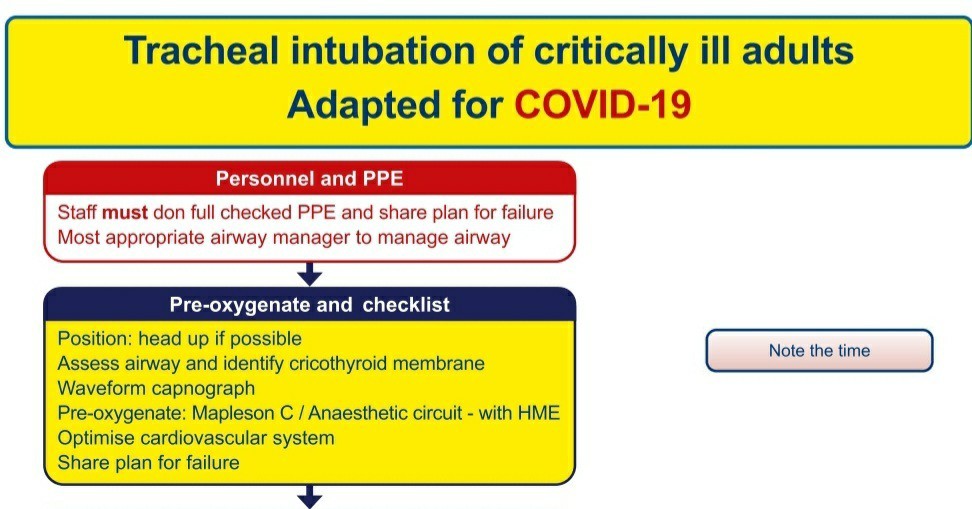 Guidelines from the Difficult Airway Society, the Association of Anaesthetist the Intensive care
Society, the Faculty of Intensive Care Medicine and the Royal College of Anaesthetists 2020
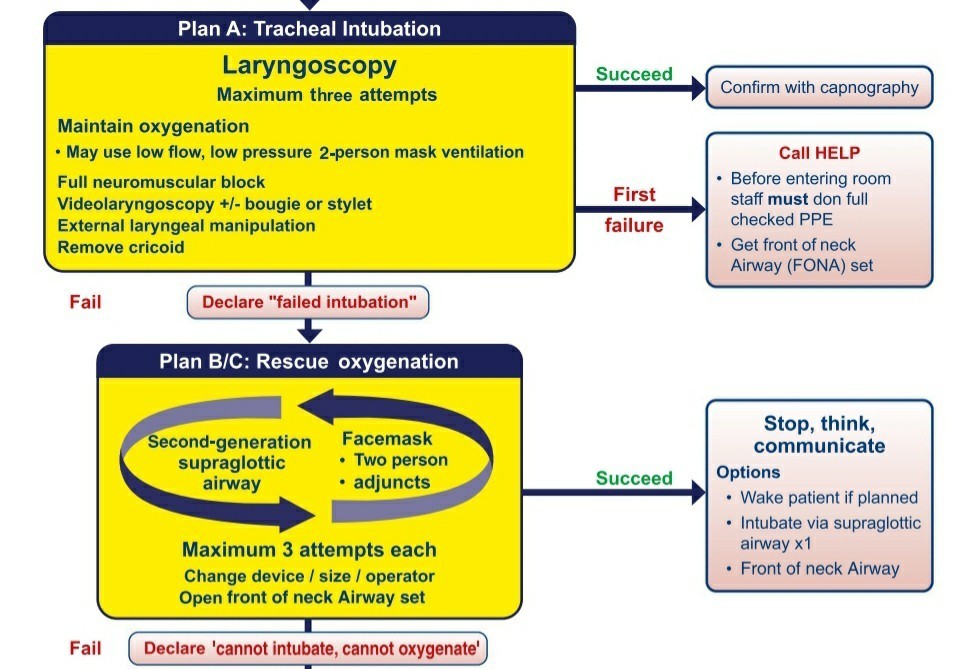 Guidelines from the Difficult Airway Society, the Association of Anaesthetist the Intensive care
Society, the Faculty of Intensive Care Medicine and the Royal College of Anaesthetists 2020
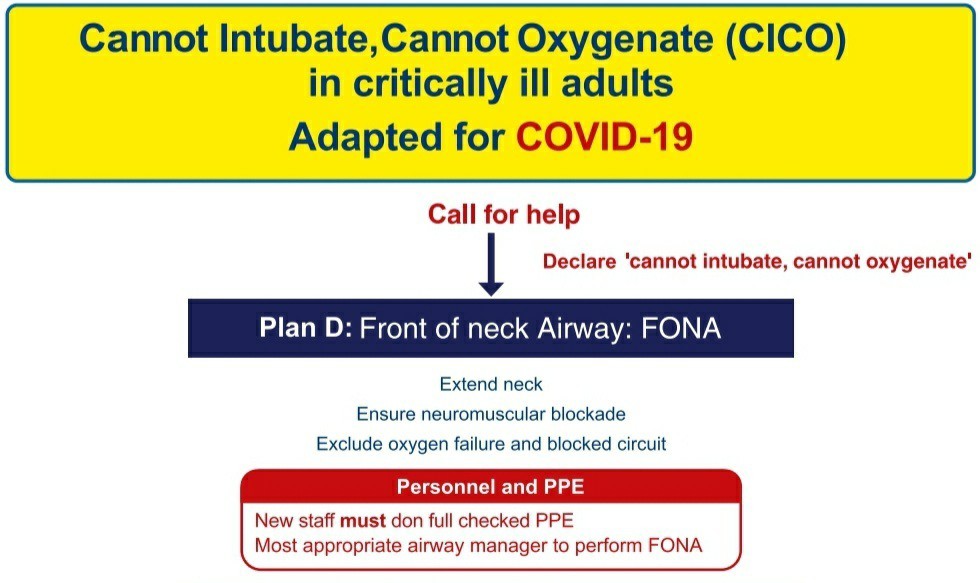 Guidelines from the Difficult Airway Society, the Association of Anaesthetist the Intensive care
Society, the Faculty of Intensive Care Medicine and the Royal College of Anaesthetists 2020
Take home massege
No single screening test for adequate preoperative airway assessment
Always have back-up plans
Maintenance of oxygenation is the priority
Do not delay in progression to cricothyroidotomy